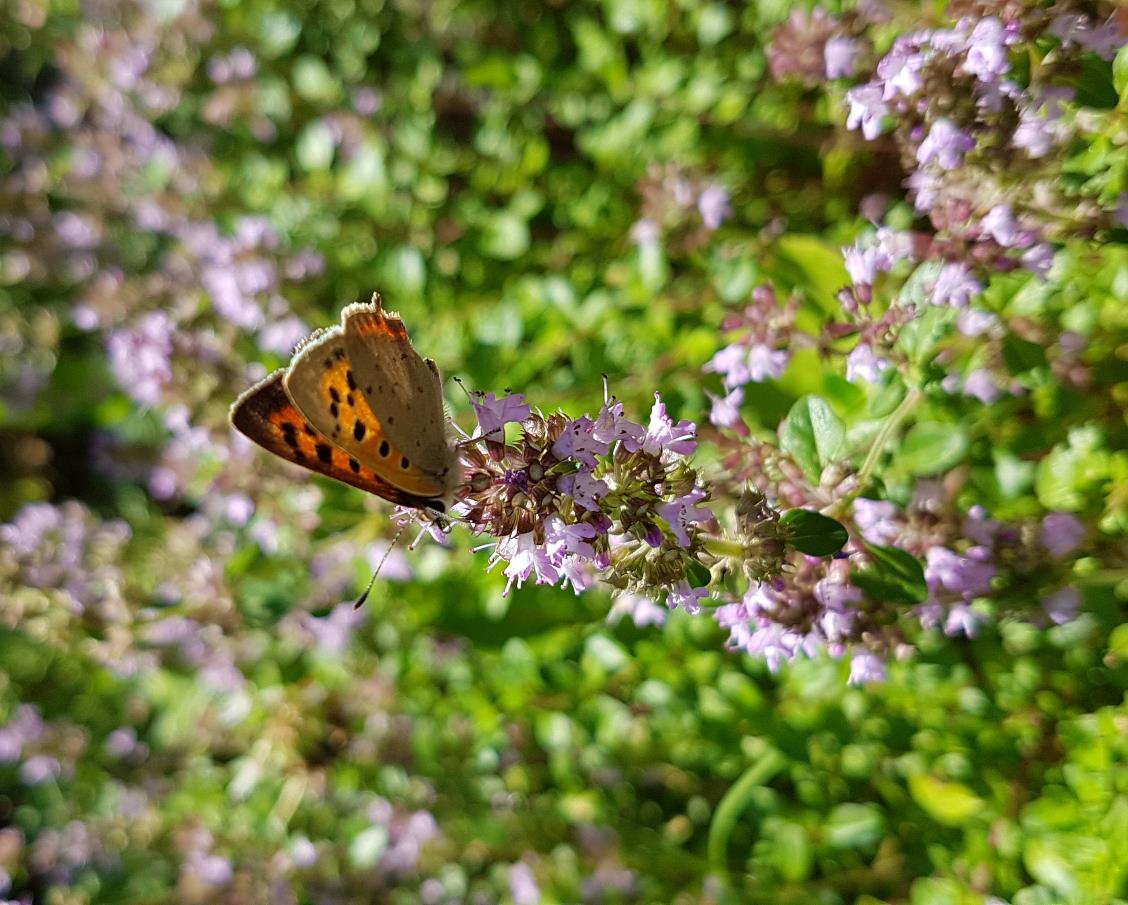 Der Naturgarten (nicht nur) im Winter

Jetzt die Grundlagen für einen entspannten Sommergarten legen
Anne Leonhard
Sarah Forger
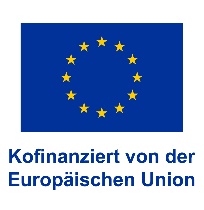 Die Maßnahme wurde im Rahmen des GAP-Strategieplans unter Beteiligung der Europäischen Union und des Landes Rheinland-Pfalz, vertreten durch das Ministerium für Wirtschaft, Verkehr, Landwirtschaft und Weinbau im Förderprogramm „LEADER“ in der Region „Vom Rhein zum Wein“ gefördert.
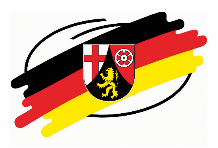 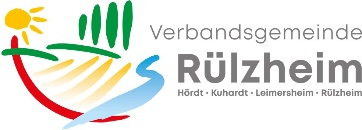 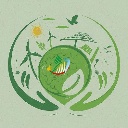 1
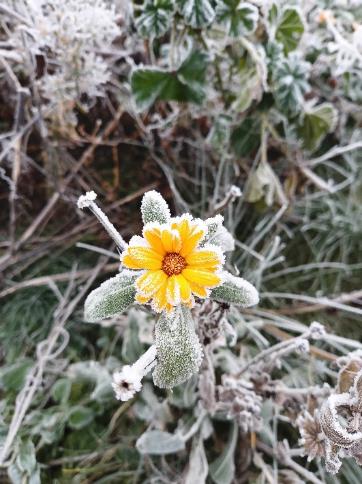 Gliederung
Naturgarten - Was ist das eigentlich?

Unser Boden – Ein wahrer Alleskönner

Lebensräume

Passende Pflanzen

Garten - winterfit
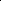 Der Naturgarten (nicht nur) im Winter
2
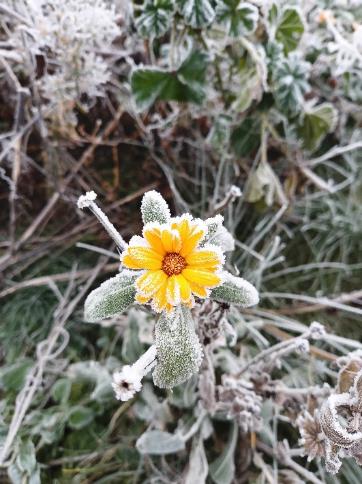 Naturgarten – Was ist das eigentlich?
wunderschön
Chaos
Ein großes Durcheinander
kreativ
Unkraut, Unkraut, Unkraut
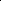 Leben
Artenvielfalt
Biodiversität
Reine Faulheit
verwildert
pflegeleicht
inspirierend
wild
dynamisch
Heimische Pflanzen
Der Naturgarten (nicht nur) im Winter
3
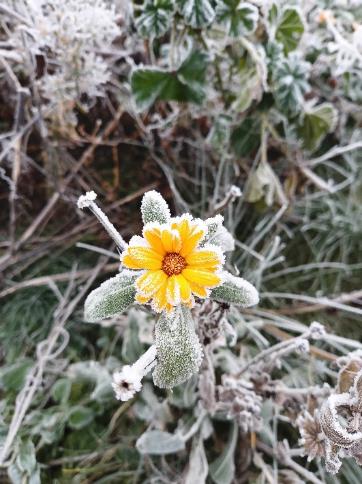 Garten
NaturGarten
Natur
Der Kosmos mit all seiner Materie und seinen Kräften
Ursprünglich vom Menschen nicht beeinflusst
Der Mensch ist ein Teil davon
Ein abgegrenztes Stück Land, in dem Pflanzen oder Tiere kultiviert werden
um Ertrag zu ernten
dient der Freizeit, der Erholung
hat einen ästhetischen Zweck
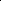 Ort für Natur und Mensch
Wie viel Natur und wie viel Mensch bleibt jedem selbst überlassen!
Der Naturgarten (nicht nur) im Winter
4
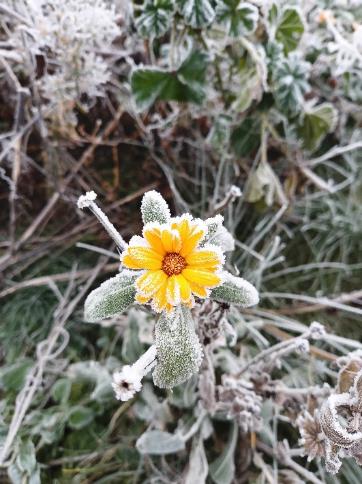 Artenvielfalt
Vielfalt in jeglicher Hinsicht!


Vielfalt durch

Pflanzen
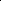 Der Naturgarten (nicht nur) im Winter
5
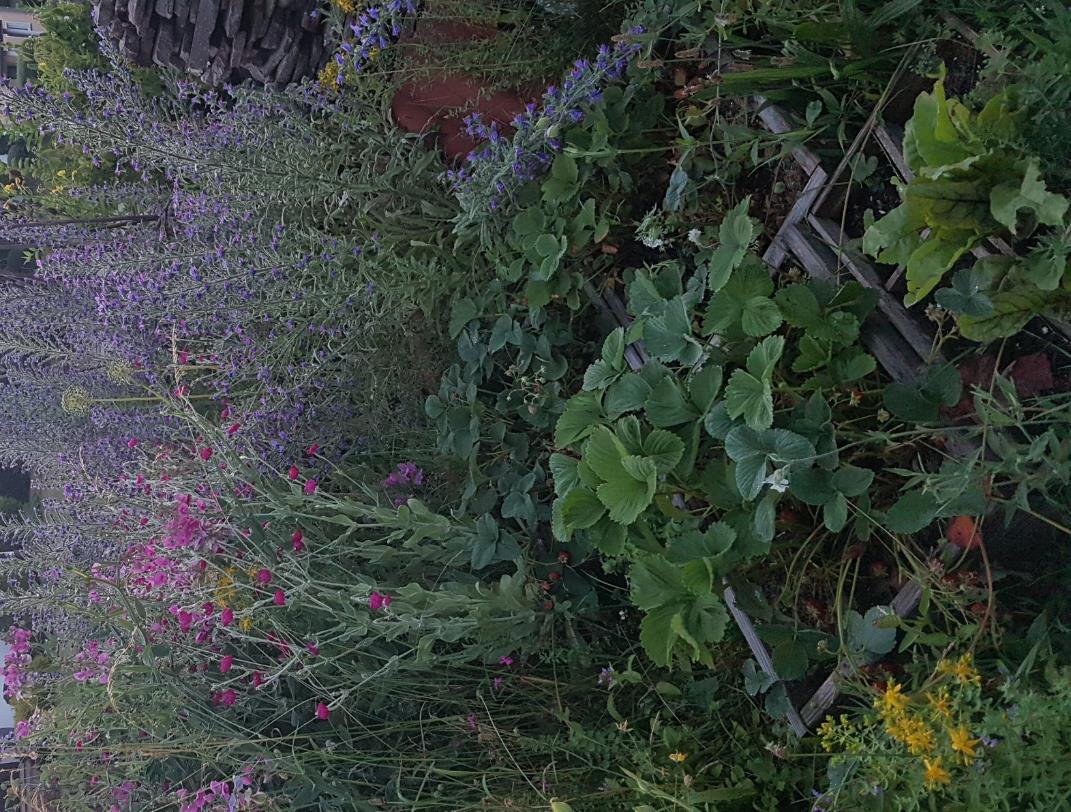 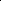 Der Naturgarten (nicht nur) im Winter
6
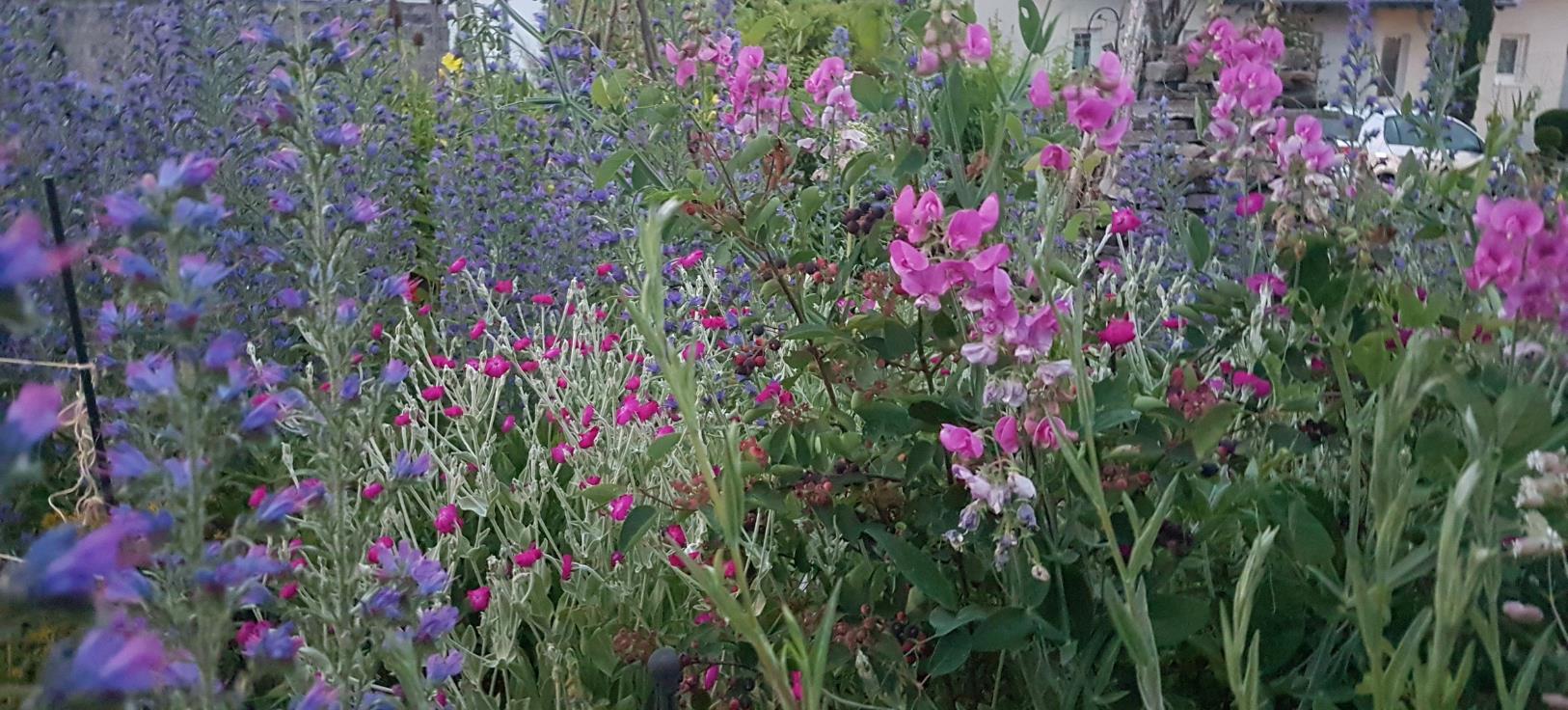 Pflanzen
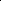 Der Naturgarten (nicht nur) im Winter
7
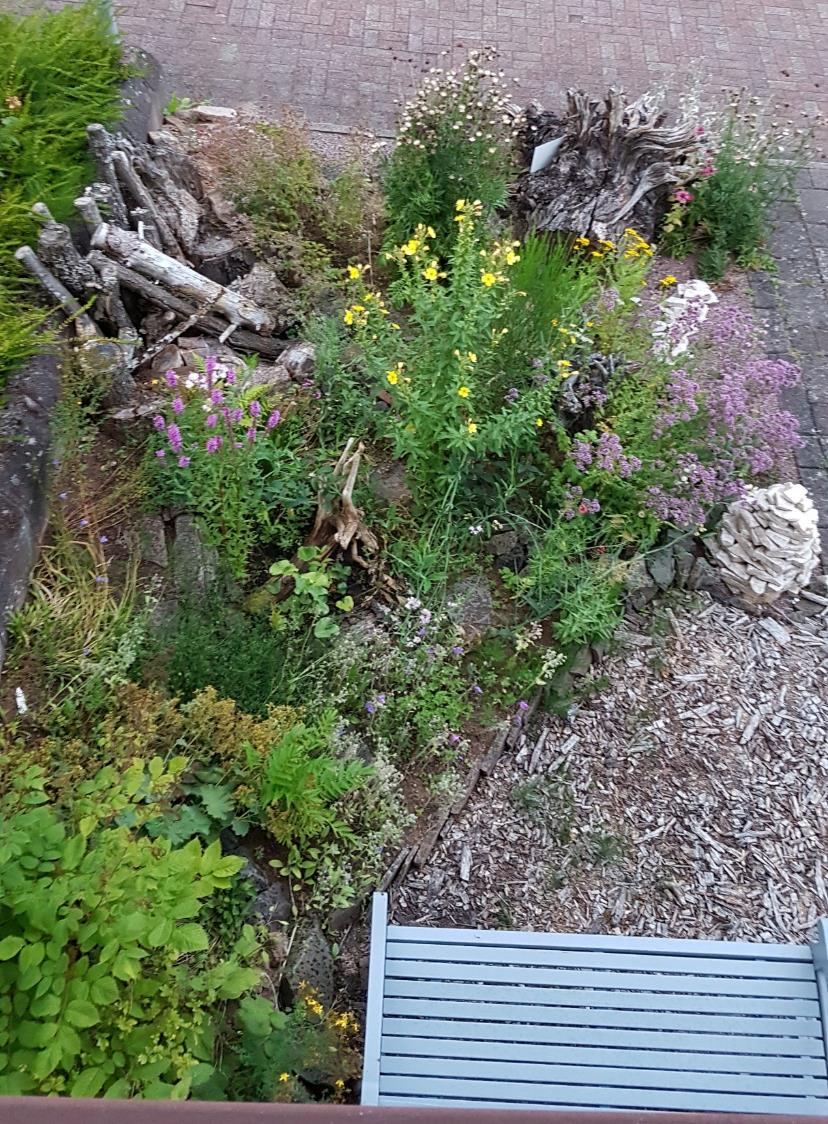 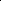 Der Naturgarten (nicht nur) im Winter
8
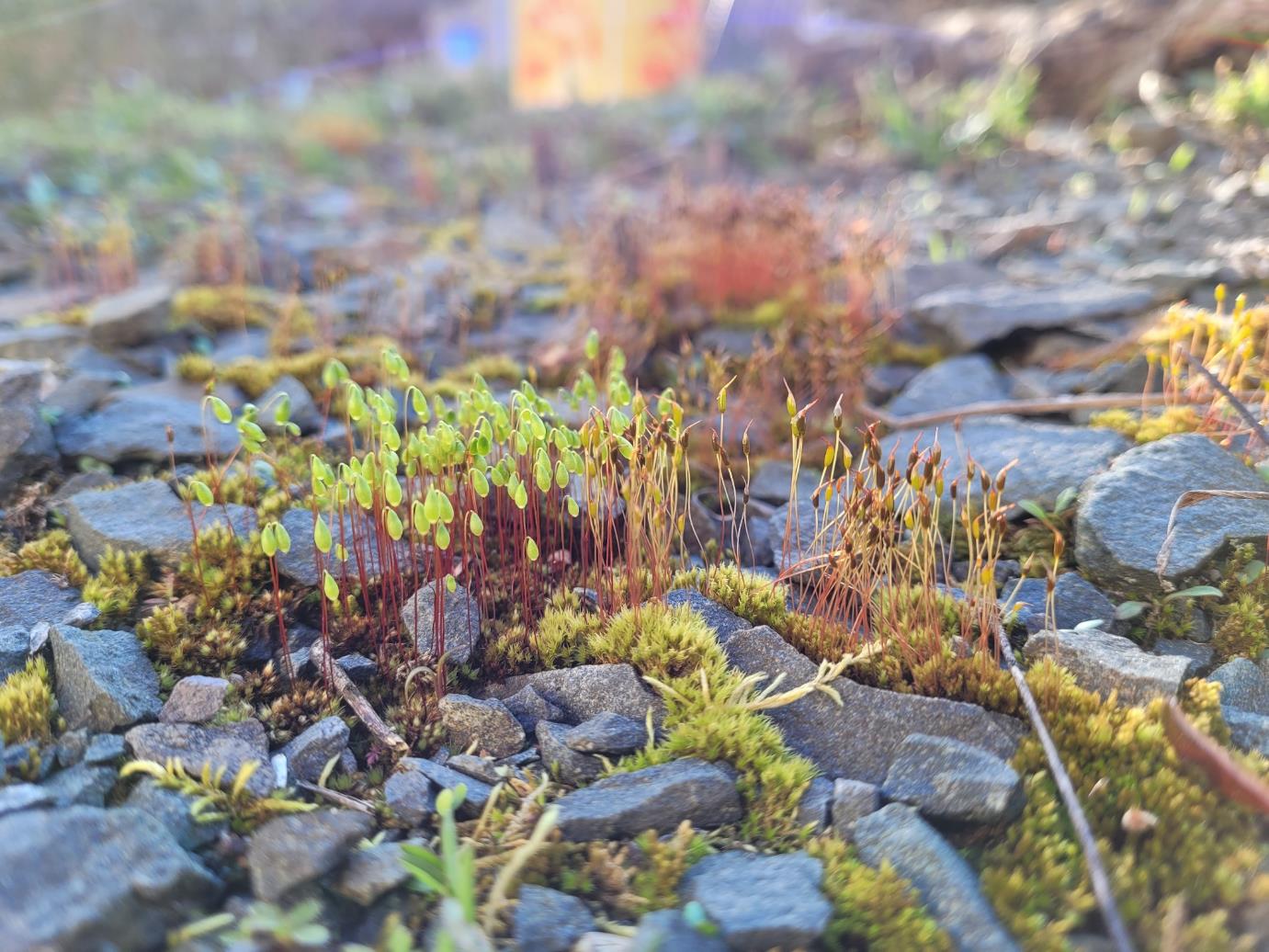 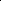 Der Naturgarten (nicht nur) im Winter
9
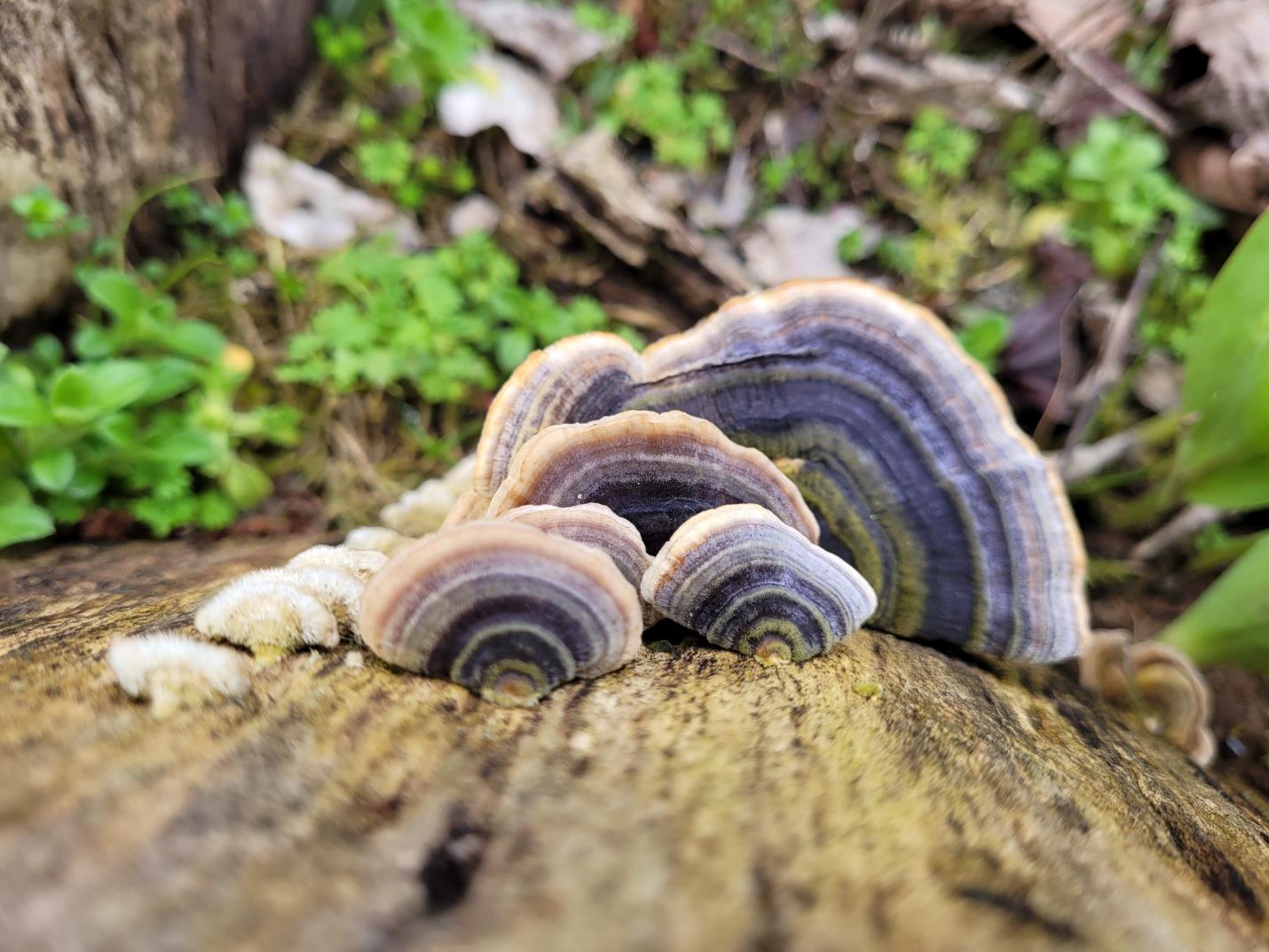 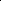 Der Naturgarten (nicht nur) im Winter
10
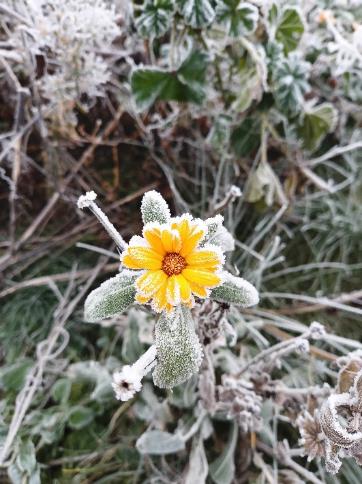 Artenvielfalt
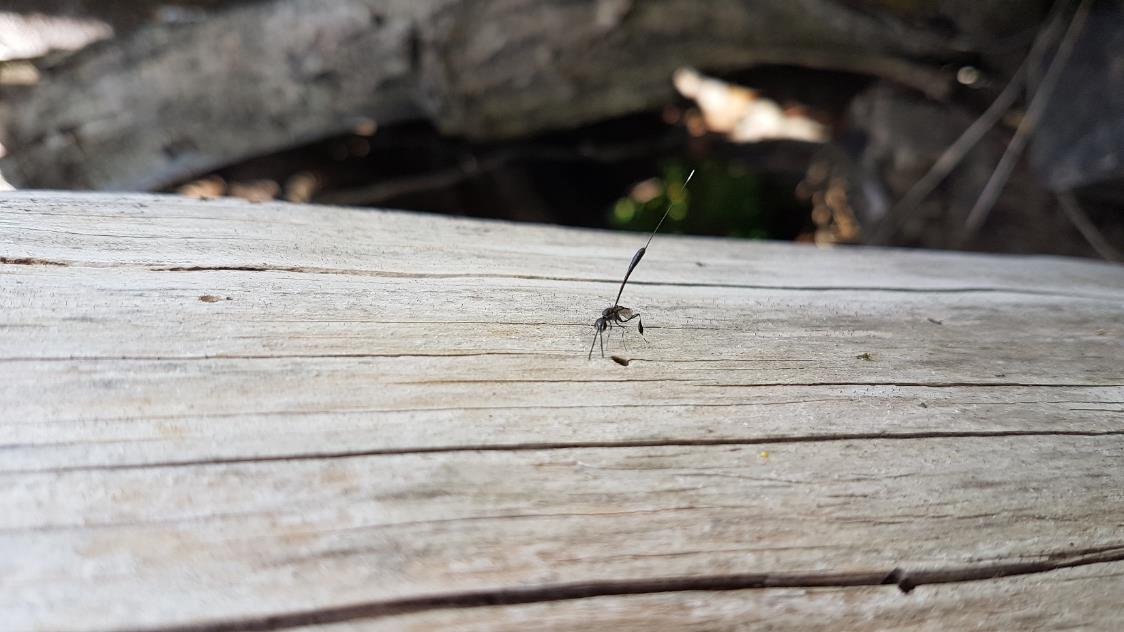 Vielfalt in jeglicher Hinsicht!


Vielfalt durch

Pflanzen

Tiere
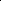 Der Naturgarten (nicht nur) im Winter
11
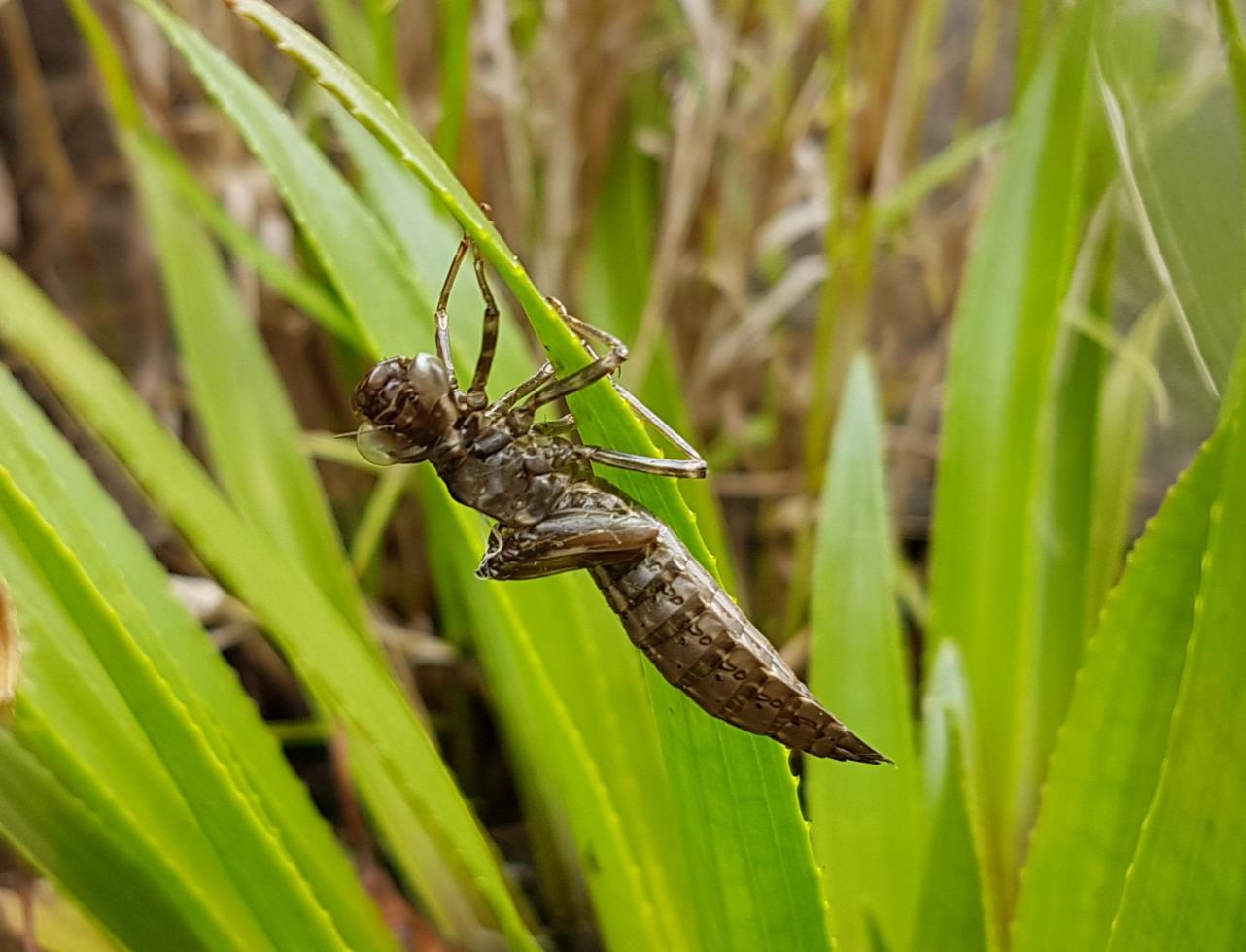 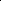 Der Naturgarten (nicht nur) im Winter
12
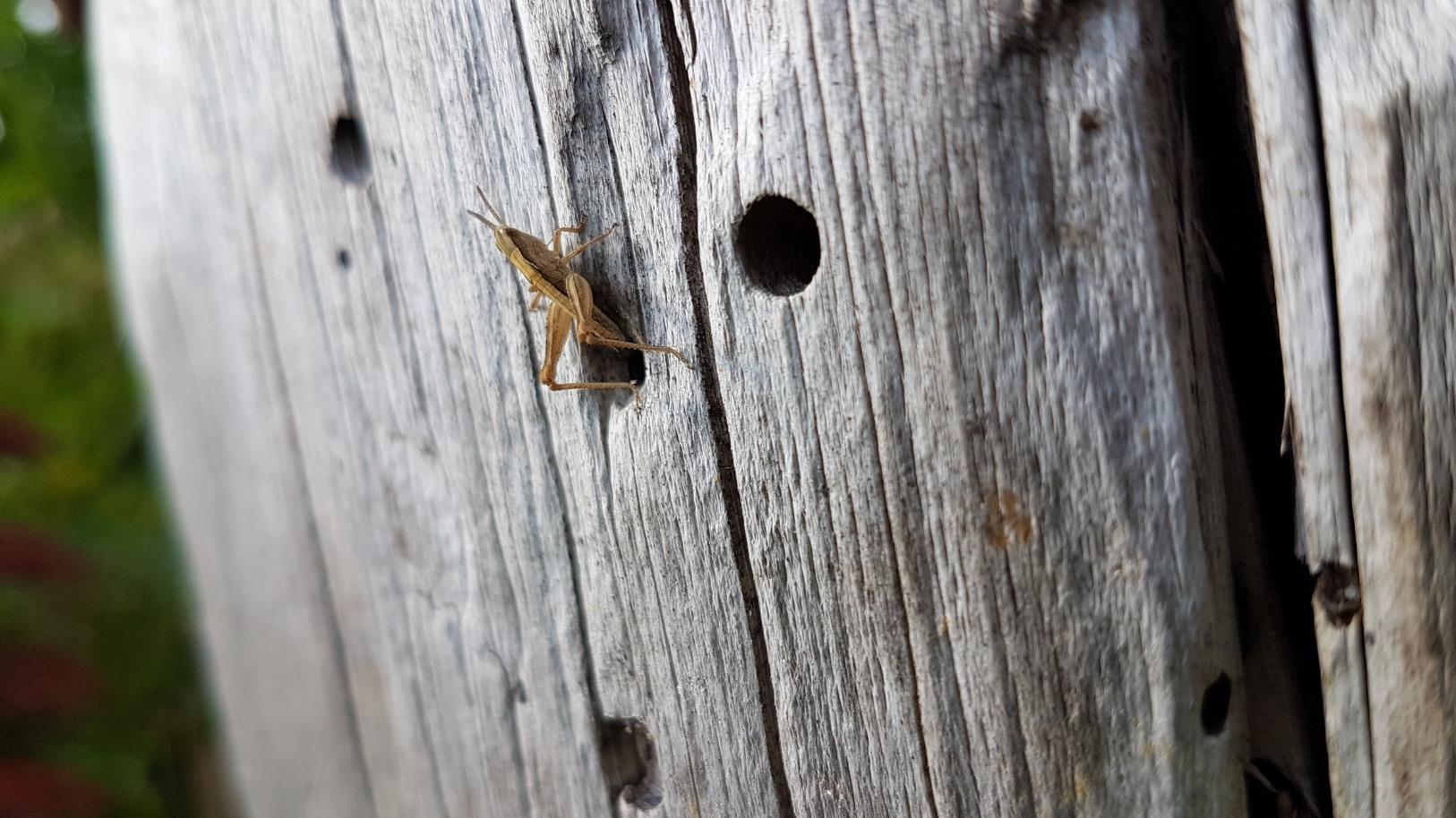 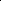 Der Naturgarten (nicht nur) im Winter
13
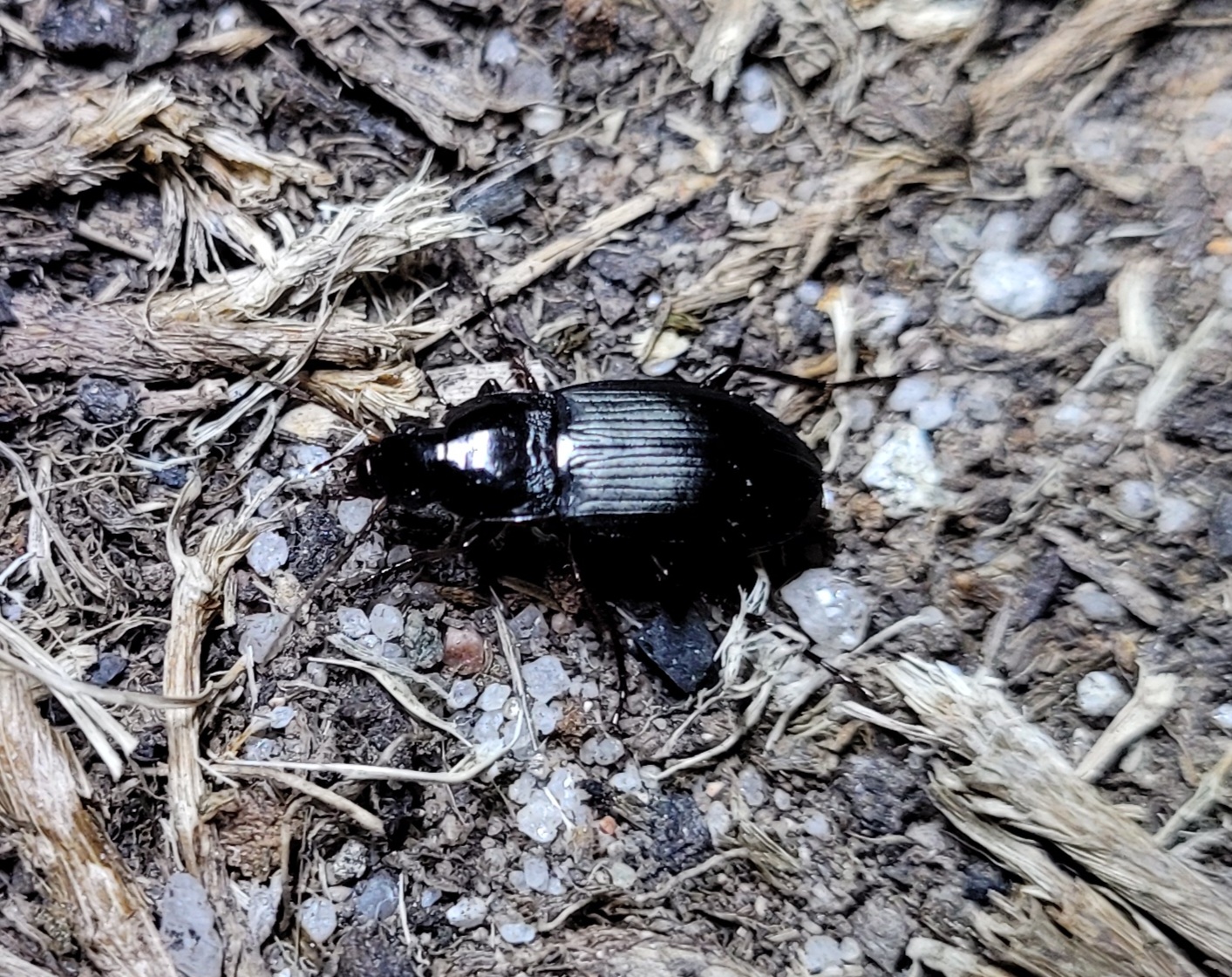 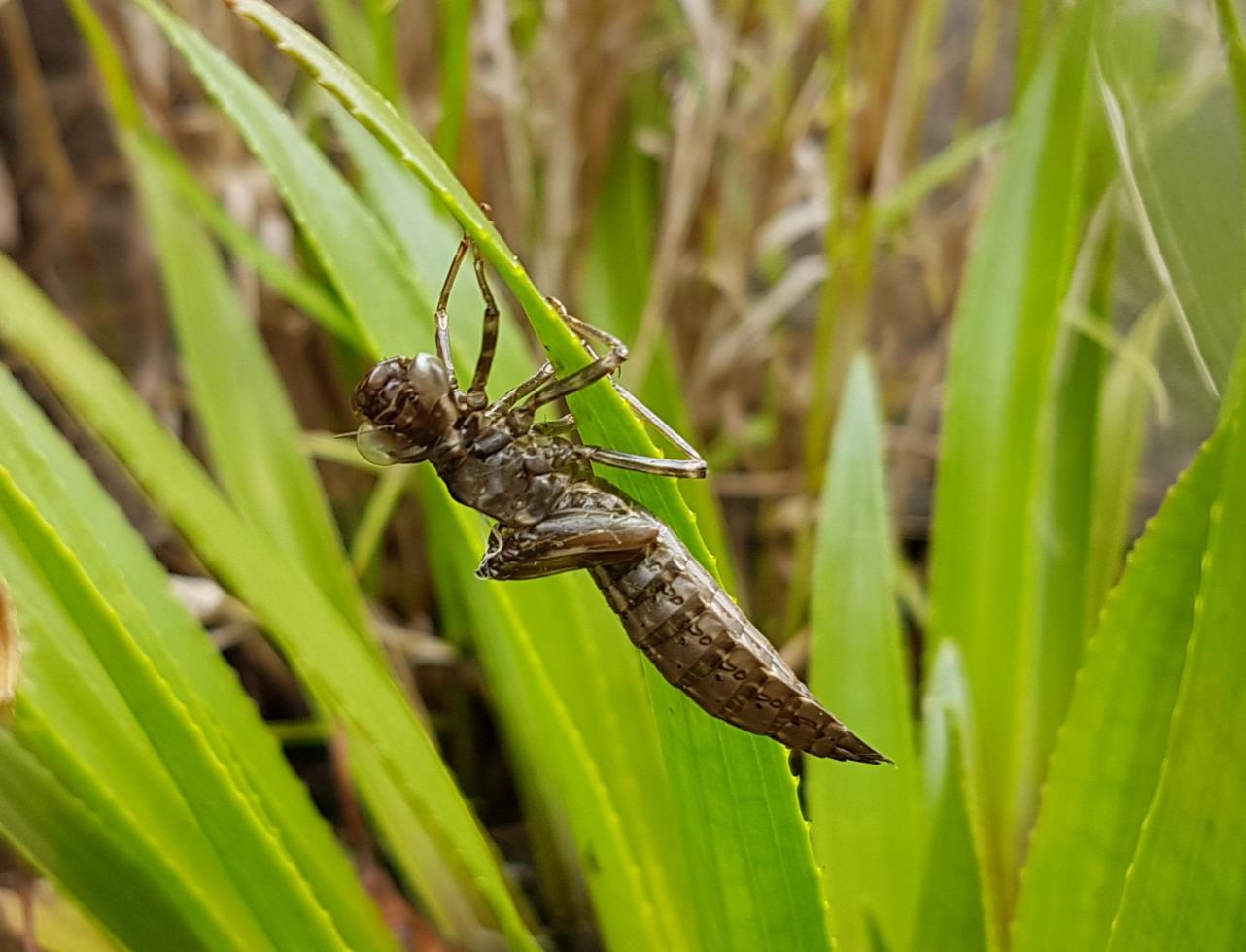 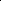 Der Naturgarten (nicht nur) im Winter
14
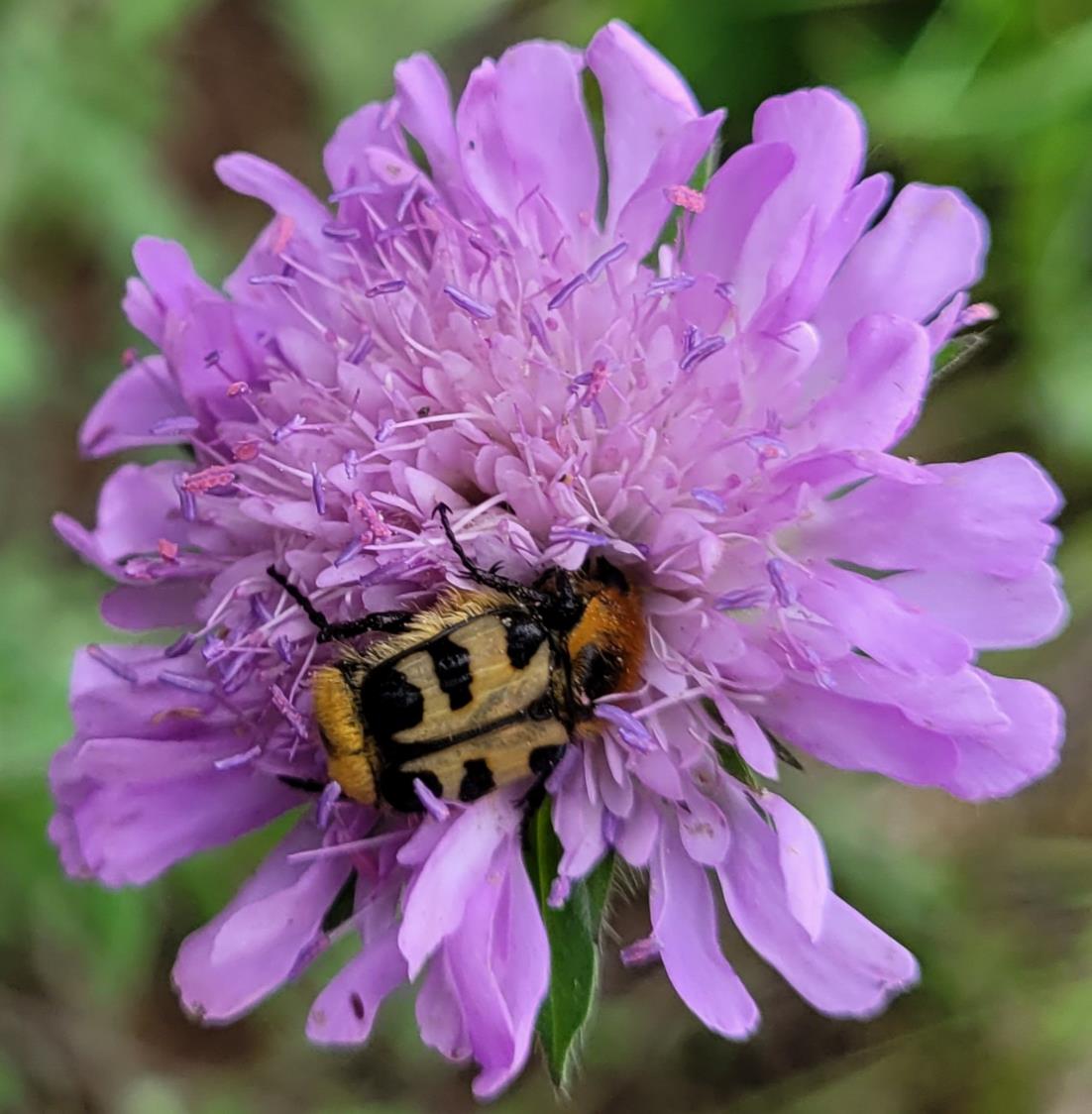 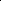 Der Naturgarten (nicht nur) im Winter
15
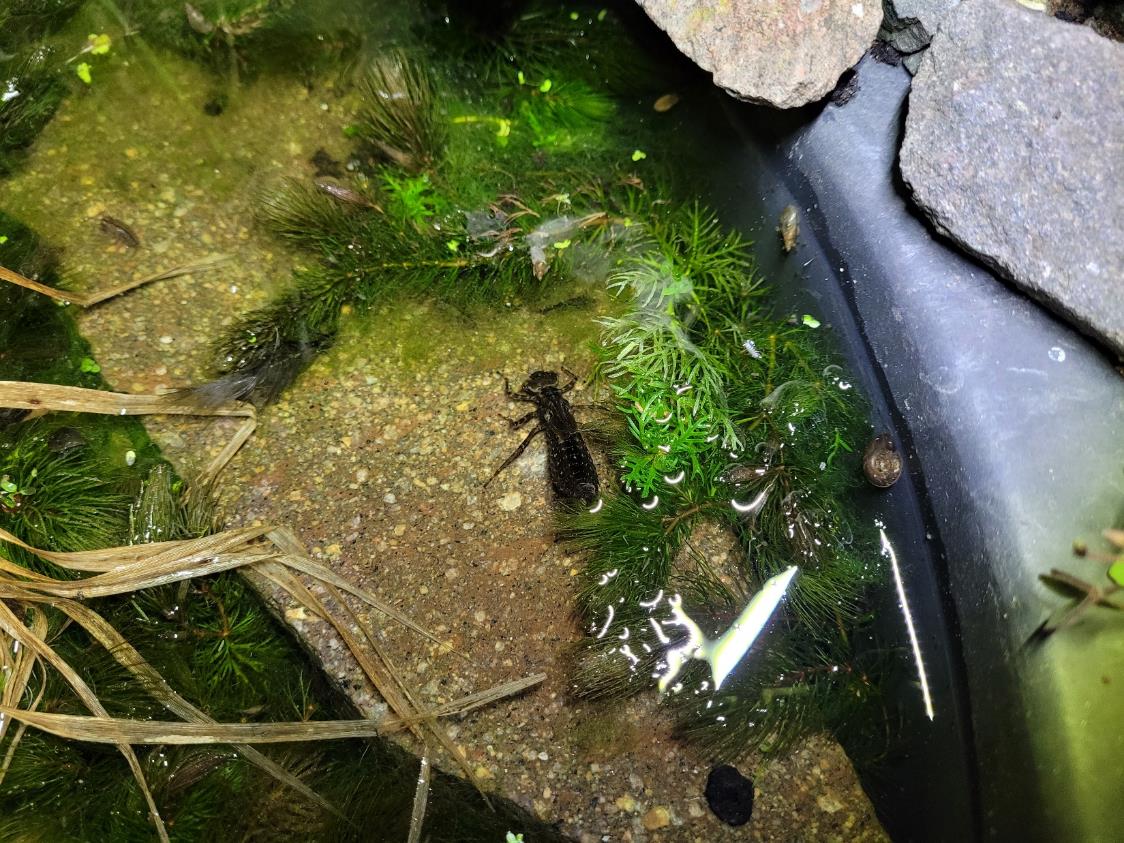 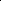 Der Naturgarten (nicht nur) im Winter
16
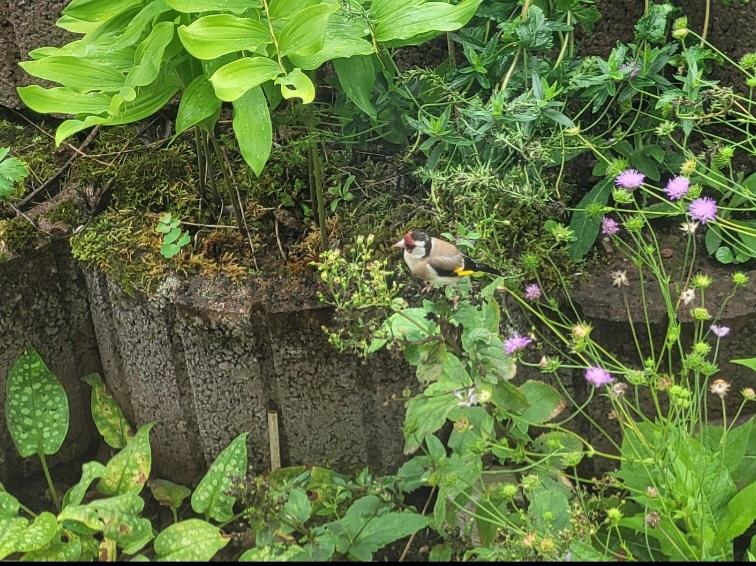 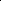 Der Naturgarten (nicht nur) im Winter
17
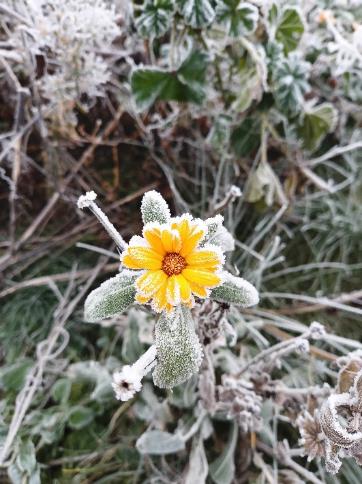 Artenvielfalt
Vielfalt in jeglicher Hinsicht!


Vielfalt durch

Pflanzen

Tiere

Strukturen
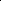 Der Naturgarten (nicht nur) im Winter
18
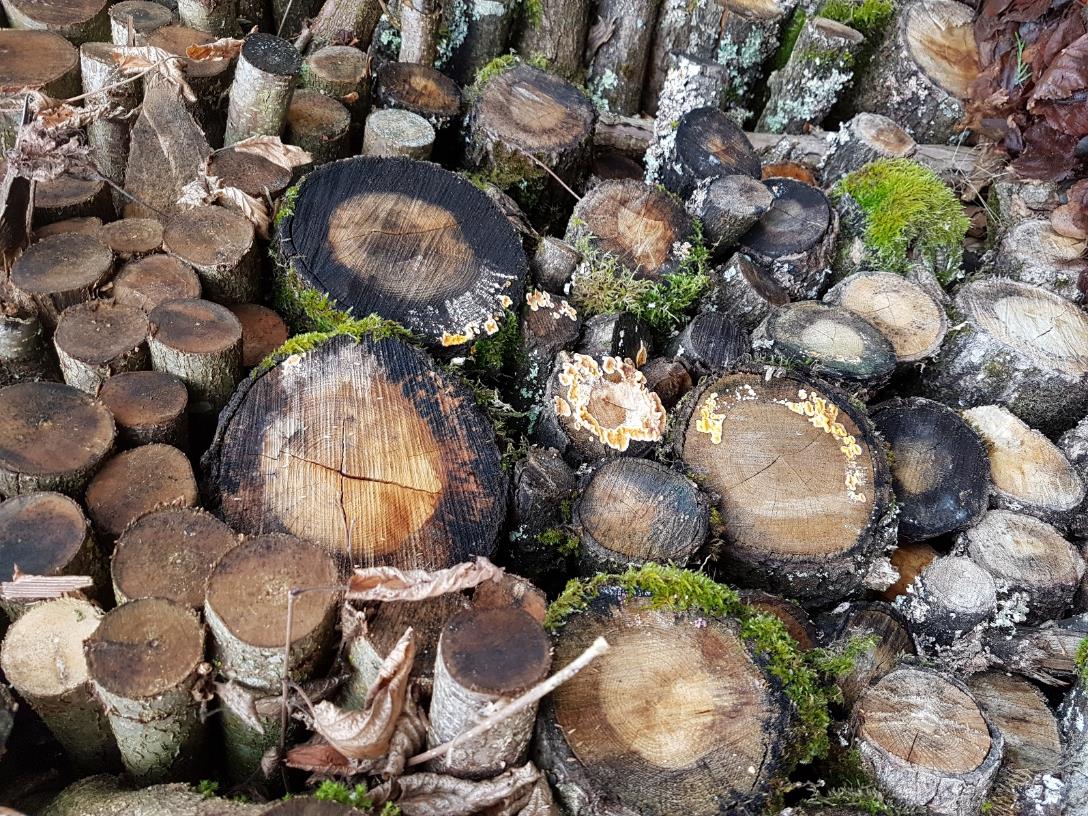 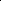 Der Naturgarten (nicht nur) im Winter
19
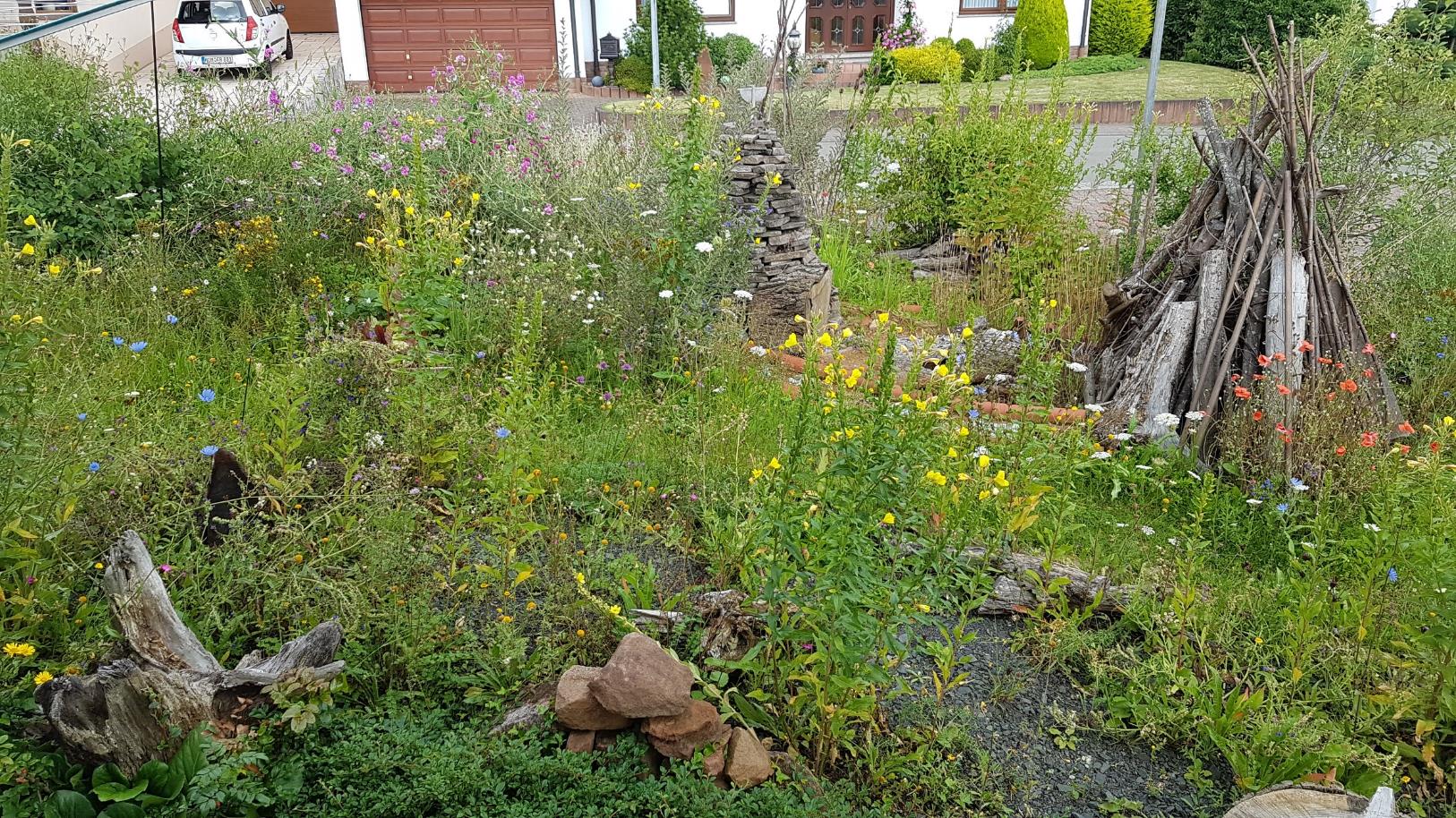 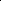 Der Naturgarten (nicht nur) im Winter
20
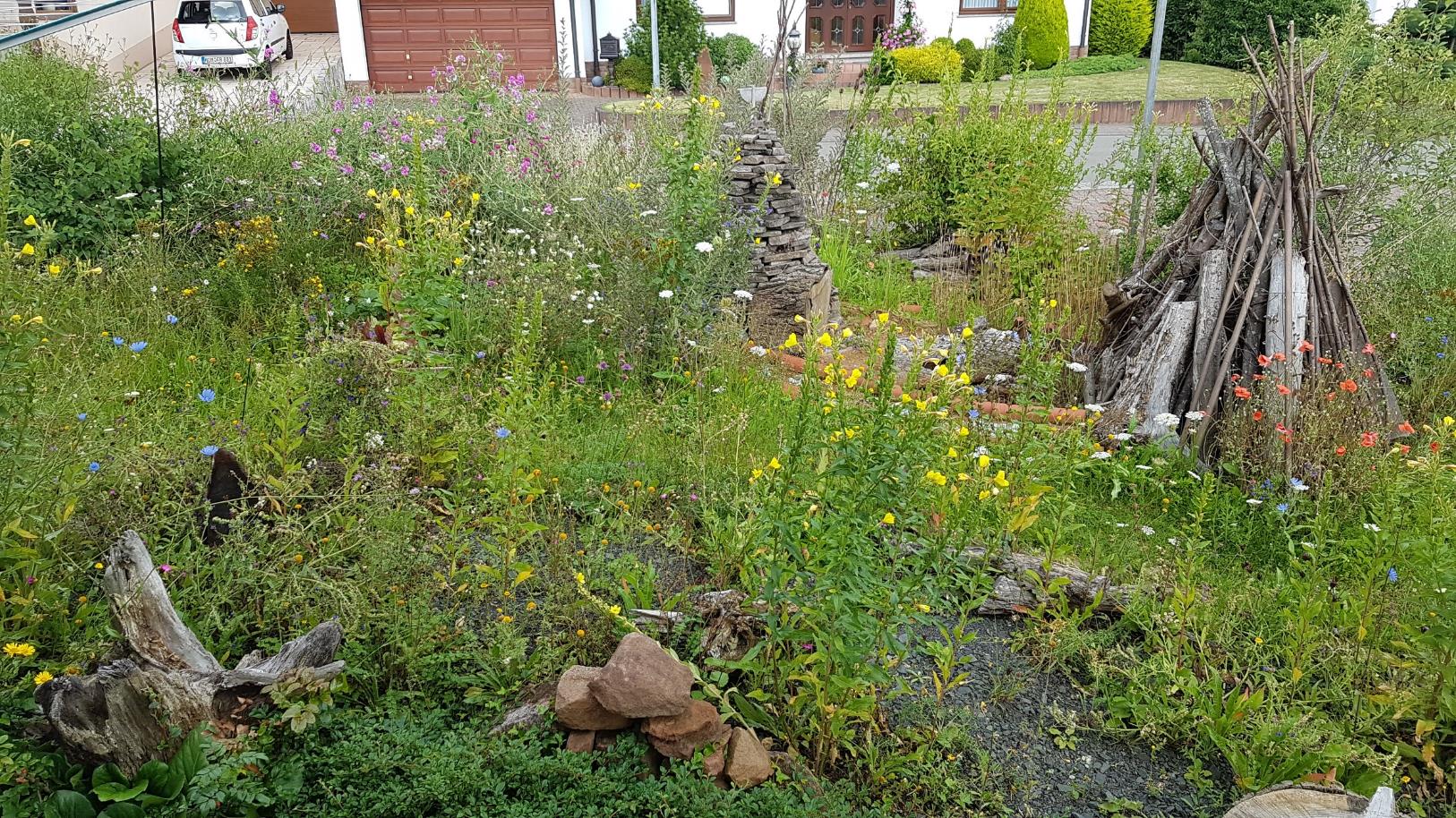 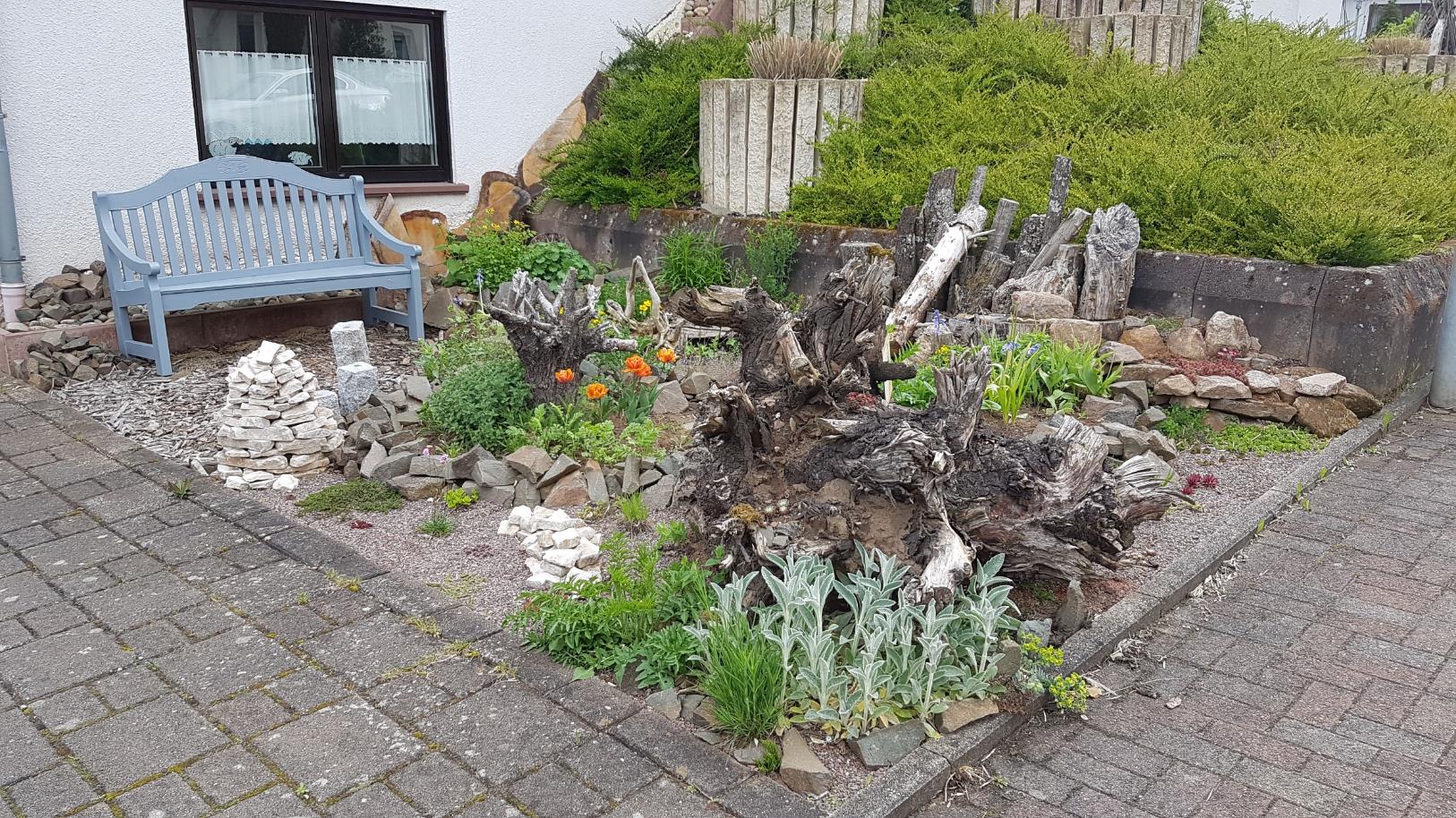 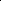 Der Naturgarten (nicht nur) im Winter
21
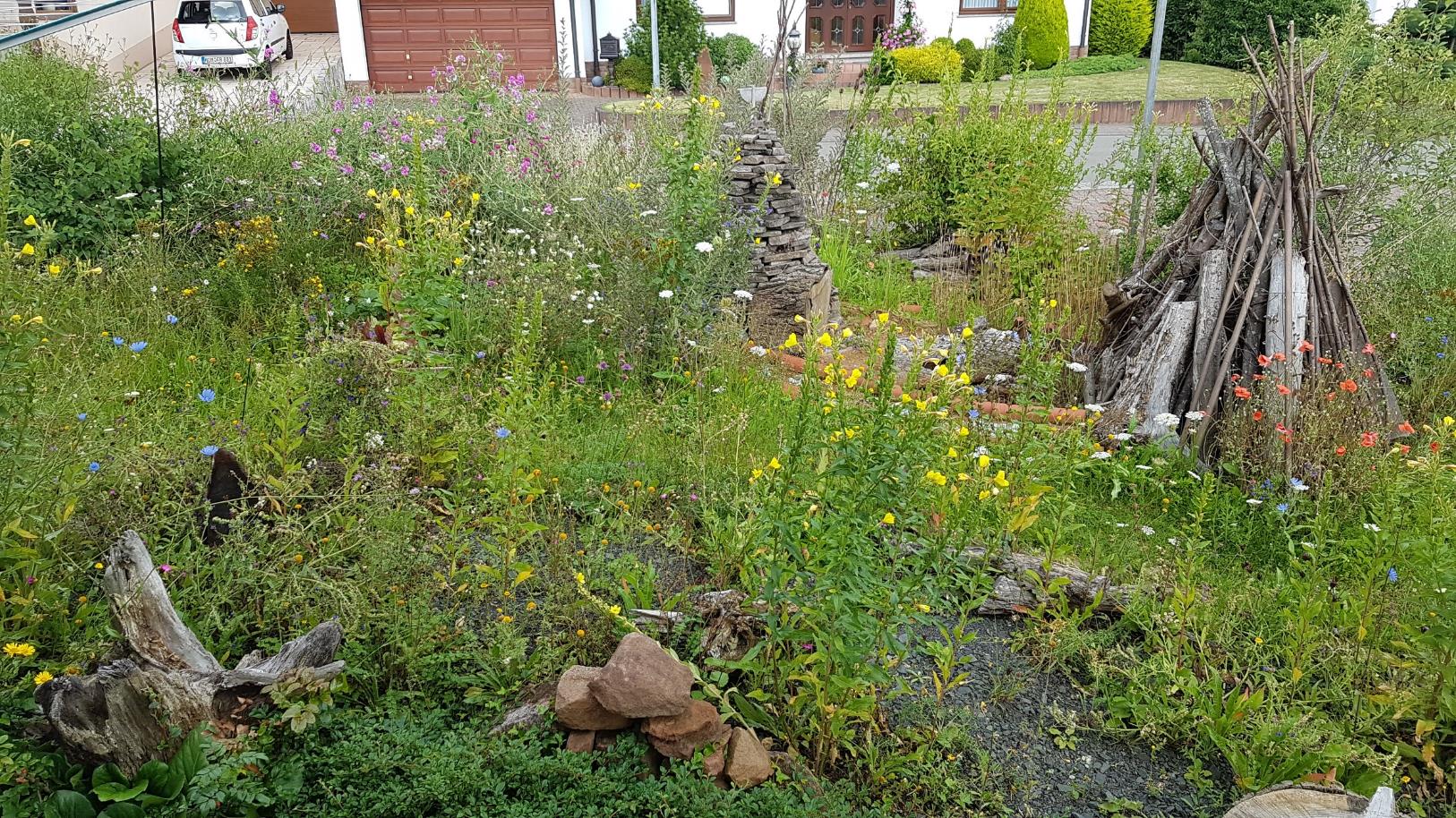 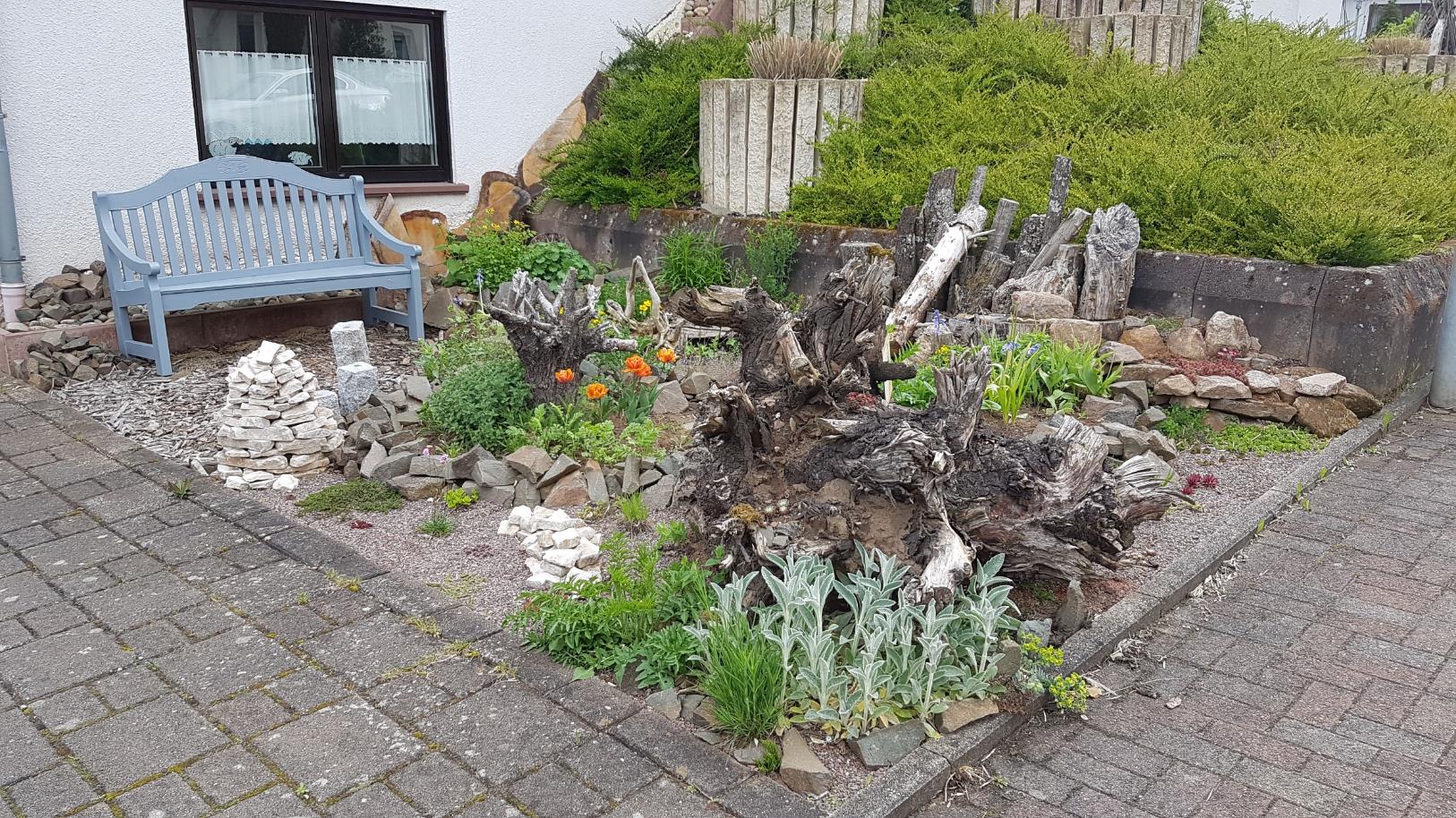 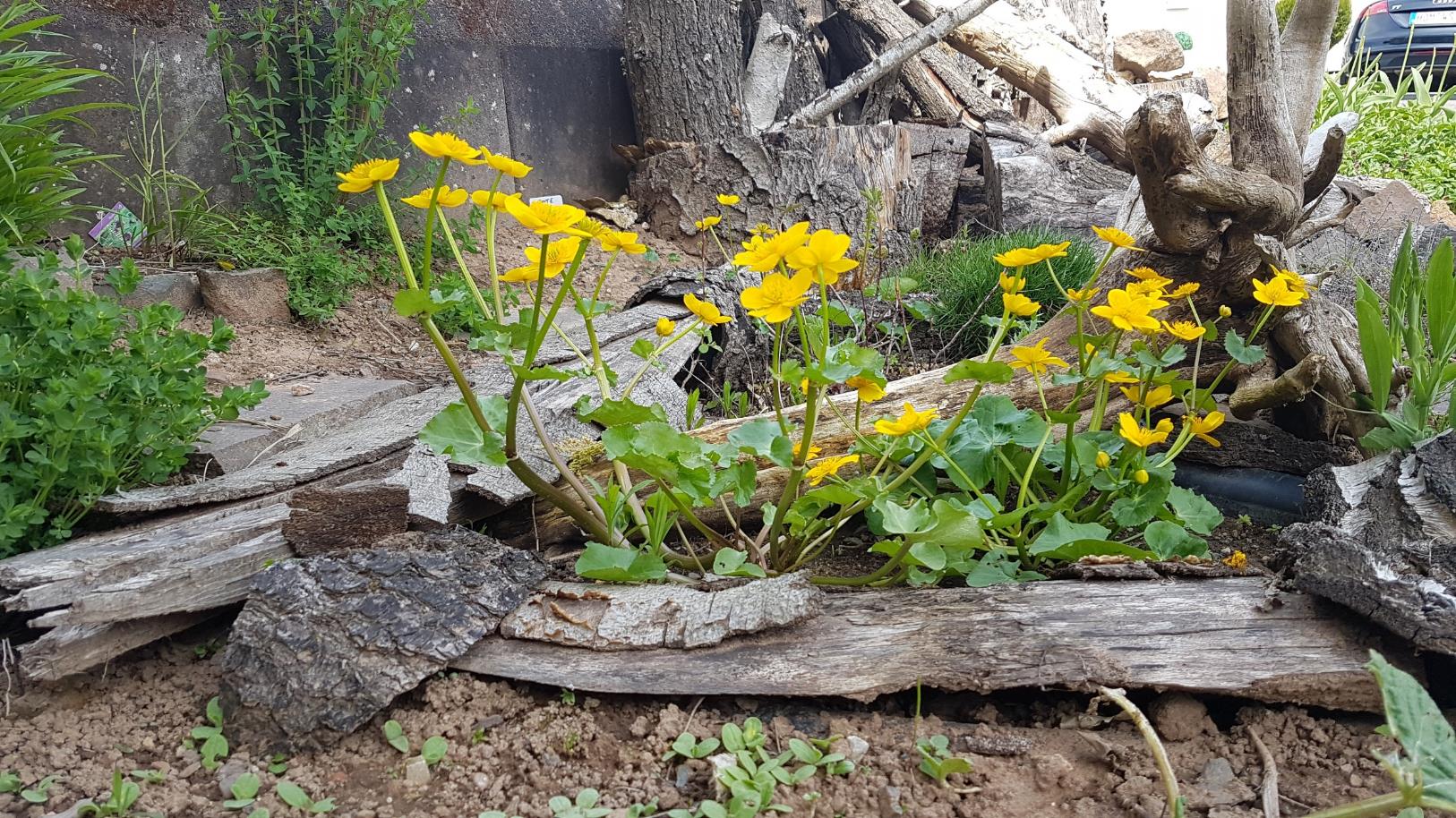 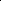 Der Naturgarten (nicht nur) im Winter
22
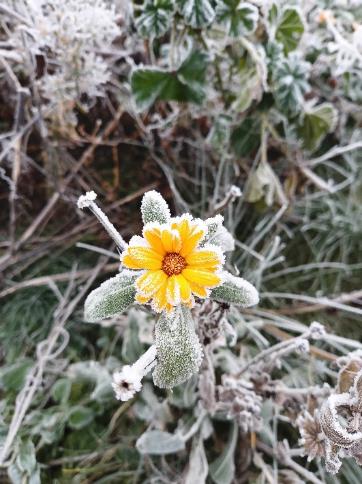 Heimisch – Was bedeutet das?
Die Gesamtheit der indigenen und archäophytischen Pflanzen.

 Diese Pflanzen konnten im Laufe der Jahrhunderte ökologische Nischen besetzen und sind fest in die hiesigen Ökosysteme eingebunden.
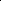 Der Naturgarten (nicht nur) im Winter
23
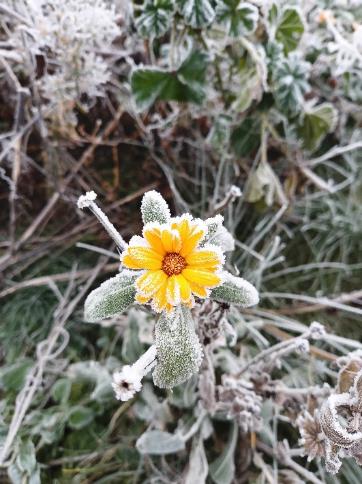 Invasive Neophyten – 
Können Pflanzen wirklich böse sein?
Alle Pflanzen, die nach der Entdeckung Amerikas eingeschleppt wurden, werden als Neophyten bezeichnet.

Haben eine andere Entwicklungsgeschichte und sind nicht in die hiesigen Ökosysteme eingebunden!

Invasive Neophyten sind die Pflanzen, die heimische Pflanzen verdrängen.
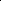 Der Naturgarten (nicht nur) im Winter
24
Invasive Neophyten – 
Können Pflanzen wirklich böse sein?
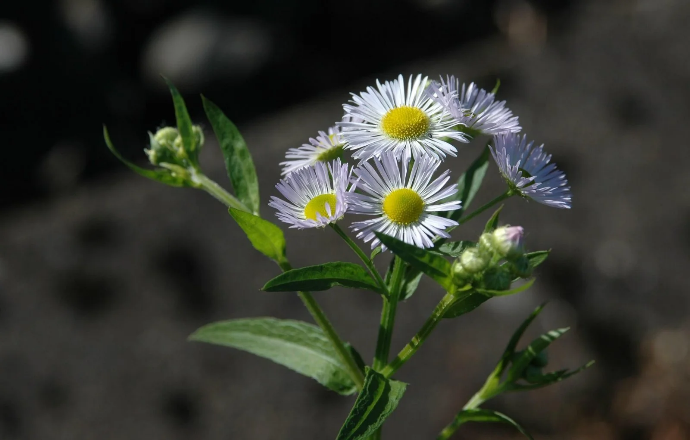 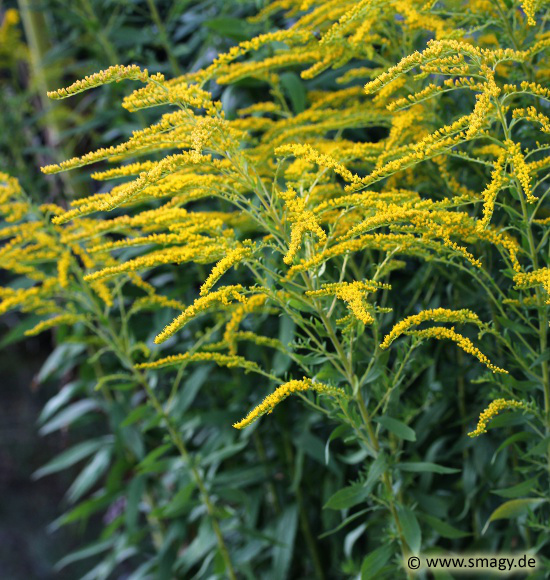 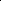 Einjähriges Berufkraut
https://www.bauernzeitung.ch/artikel/pflanzen/invasive-neophyten-jetzt-gegen-das-einjaehrige-berufkraut-vorgehen-357892
Kanadische Goldrute
https://www.smagy.de/index.php?func=plant&task=showPlant&taskID=kanagold
Der Naturgarten (nicht nur) im Winter
25
Invasive Arten gibt es auch im Tierreich!
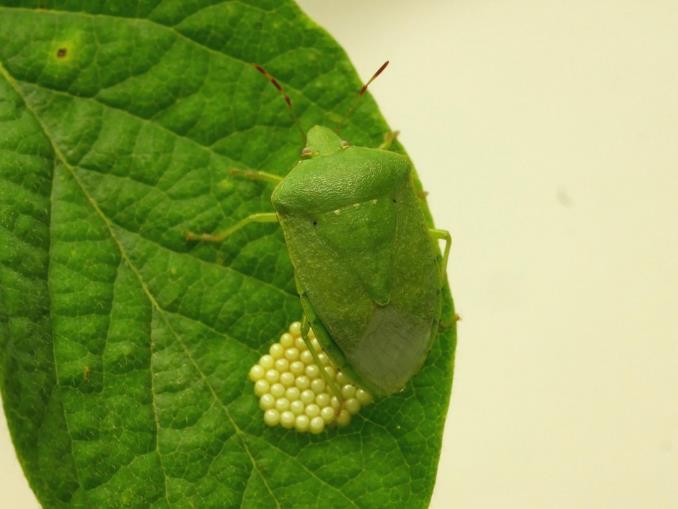 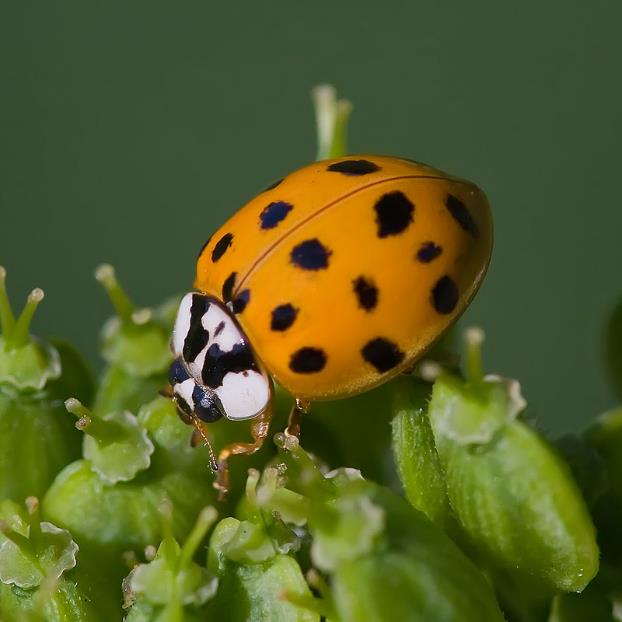 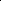 Die grüne Reiswanze
https://www.isip.de/isip/servlet/isip-de/infothek/neozoen/gruene-reiswanze
Einjähriges Berufkraut
Der asiatische Marienkäfer
https://de.wikipedia.org/wiki/Asiatischer_Marienk%C3%A4fer#/media/Datei:Asian_lady_beetle-(Harmonia-axyridis).jpg
Der Naturgarten (nicht nur) im Winter
26
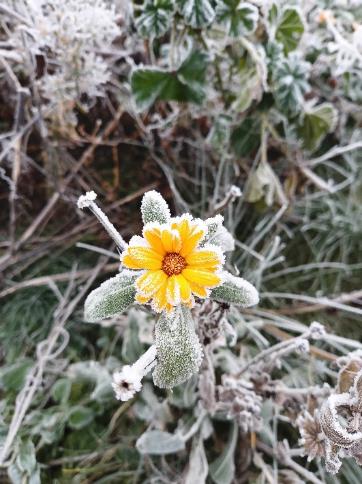 Insekten – Und warum sie heimisch lieben
Es gibt ca. 560 heimische Wildbienen-Arten in Deutschland
Davon die Hälfte sind Spezialisten:
Glänzende Natternkopf-Mauerbiene
Knautien-Sandbiene
Mohn-Mauerbiene
Zweifarbige Schneckenhaus-Mauerbiene
Diese Insekten benötigen nicht nur spezielle Pflanzen, sondern auch spezielle Brutmaterialien (Reisig, Mohnblätter, Sand, Schneckenhäuser)

Daher brauchen wir Artenvielfalt und Strukturreichtum!
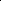 Der Naturgarten (nicht nur) im Winter
27
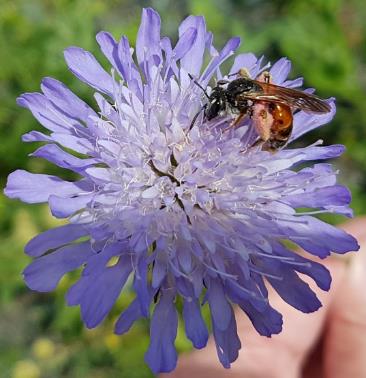 Insekten – Und warum sie heimisch lieben
nicht nur Bienen, auch Schmetterlinge und Vögel brauchen teilweise bestimmte Nahrungsquellen:
Distelfink  Wilde Karde
Nachtfalter  Seifenkraut, Rote oder Weiße Lichtnelke
Aurora-Falter  Wiesenschaumkraut (Raupenfutter)
Exotische Pflanzen sind oft eine Gefahr, da sie durch Zucht steril sind und daher keine Pollen produzieren!
Sommerflieder und Schmetterlingsflieder sind nicht heimisch und potentiell invasiv!

Je mehr heimische Arten wir haben, desto stabiler ist das Ökosystem!
So können Tiere gepflanzt werden!
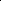 Der Naturgarten (nicht nur) im Winter
28
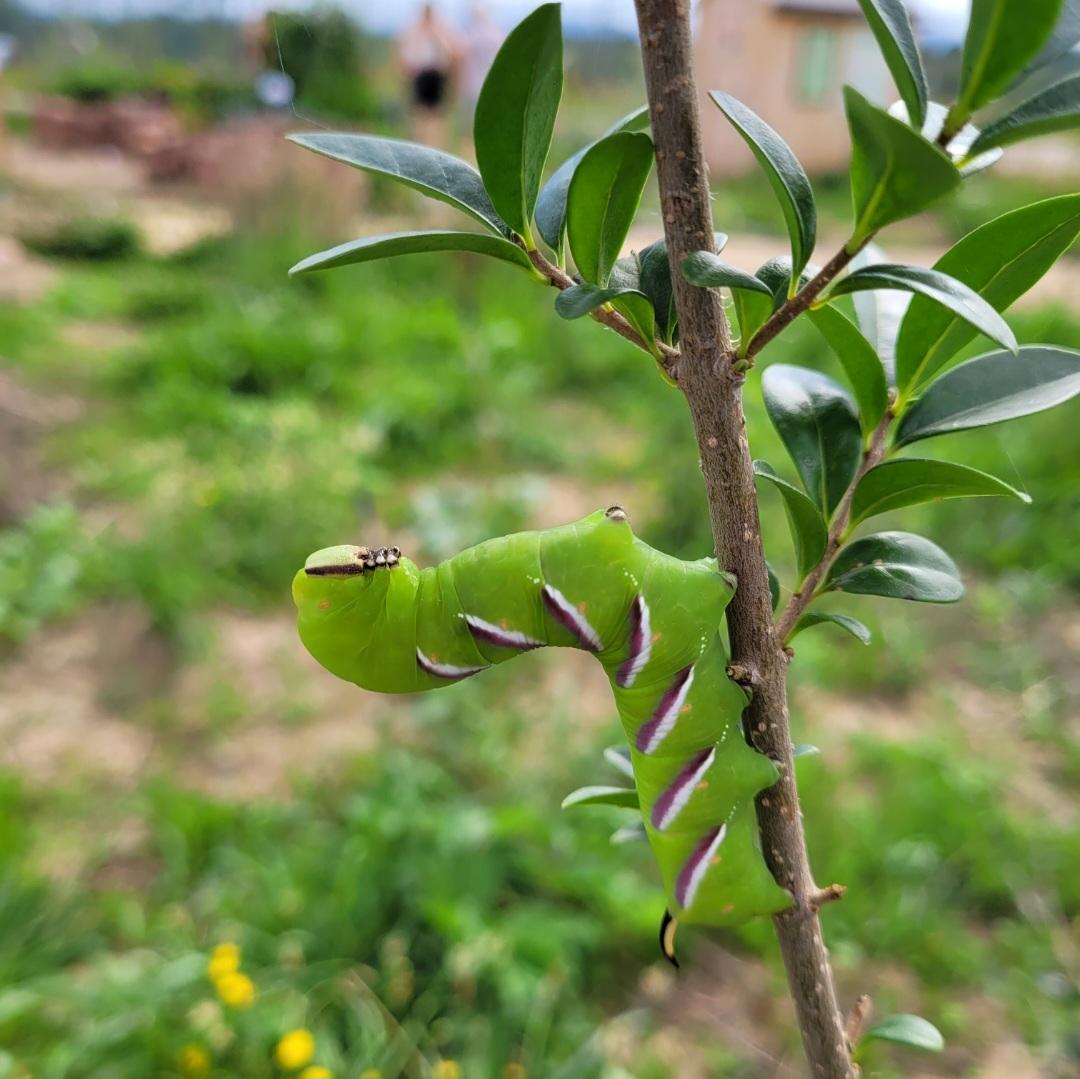 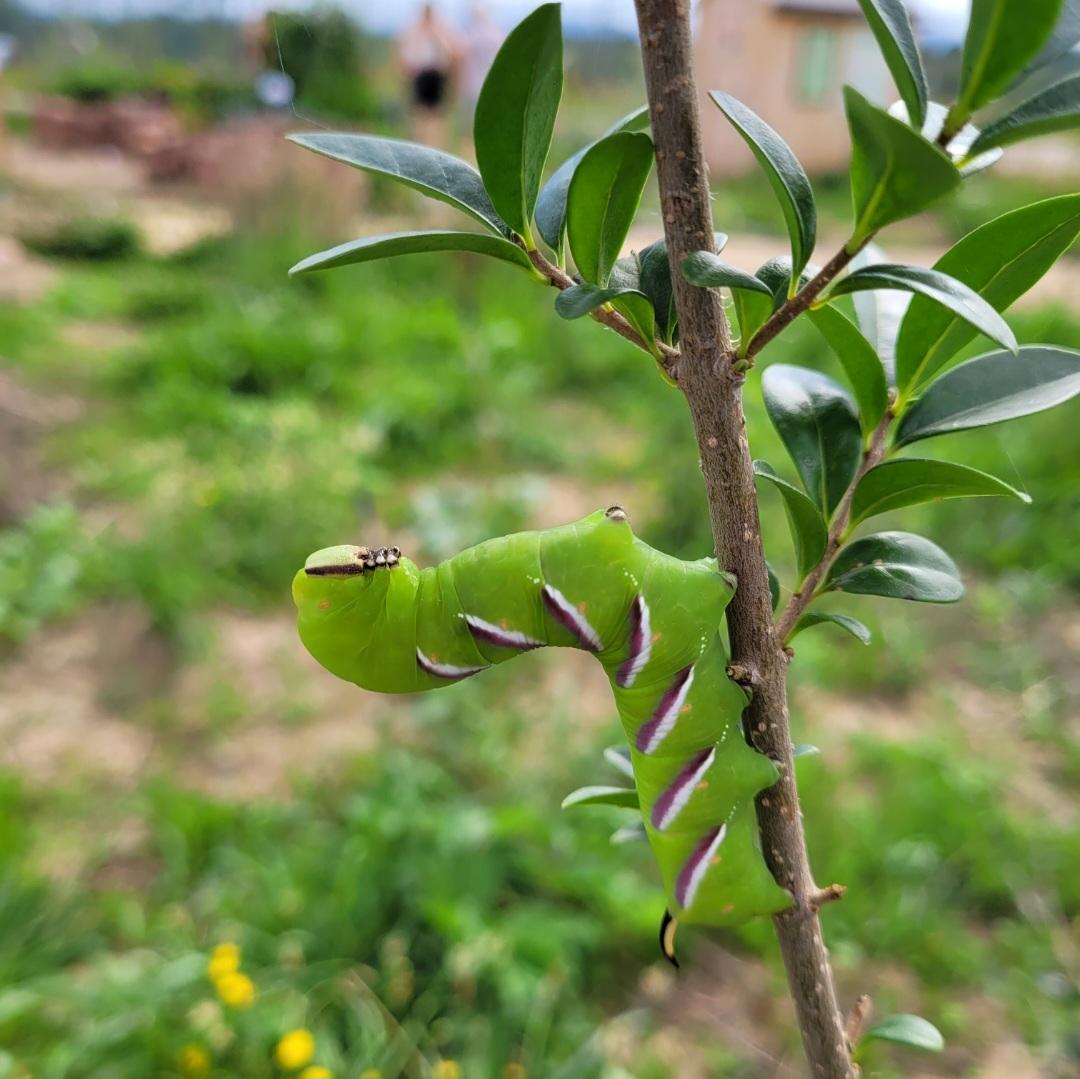 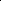 Raupe des Liguster-Schwärmers
29
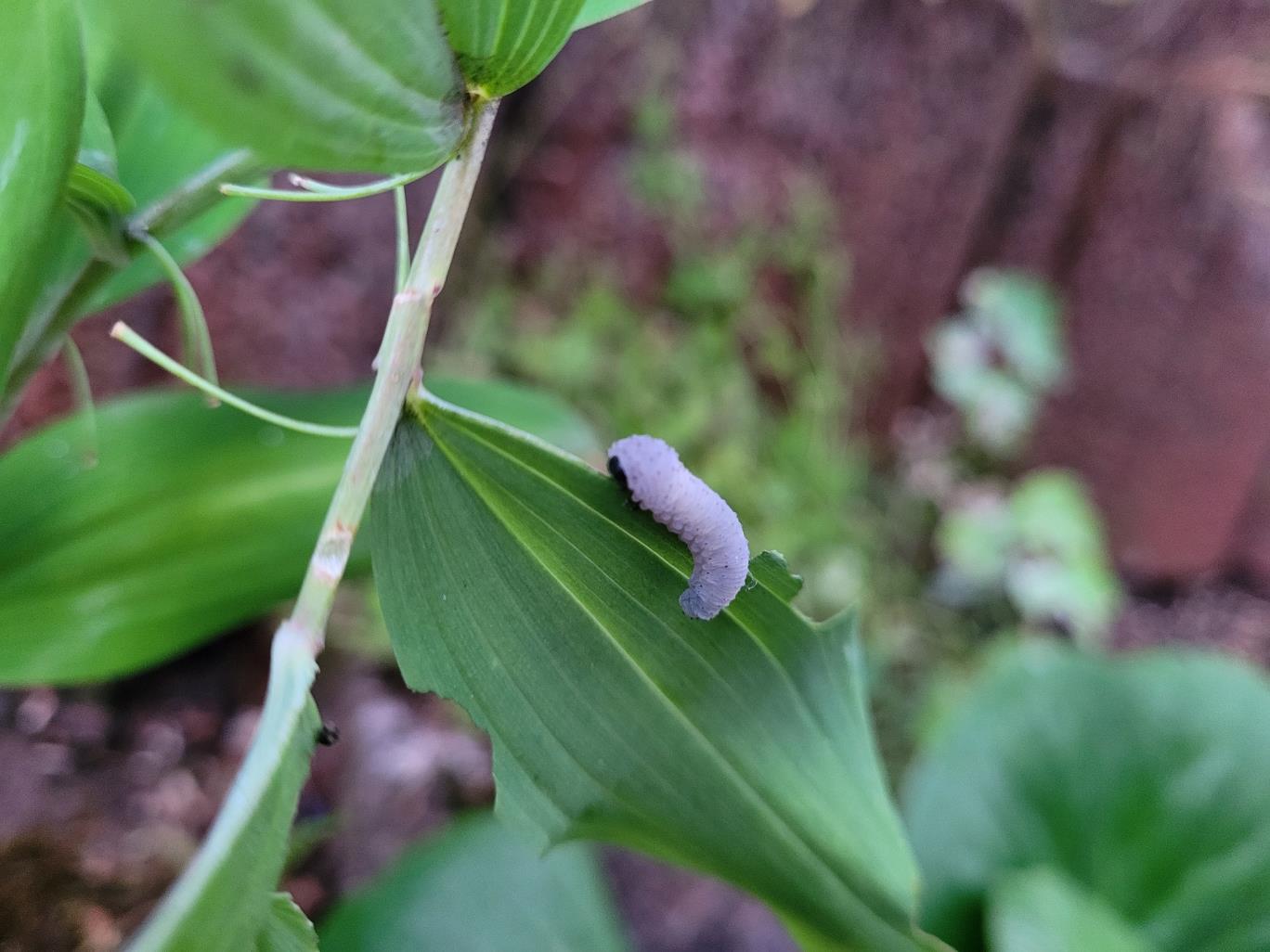 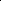 Larve der Salomonssiegel Blattwespe, Maiglöckchen Blattwespe
Der Naturgarten (nicht nur) im Winter
30
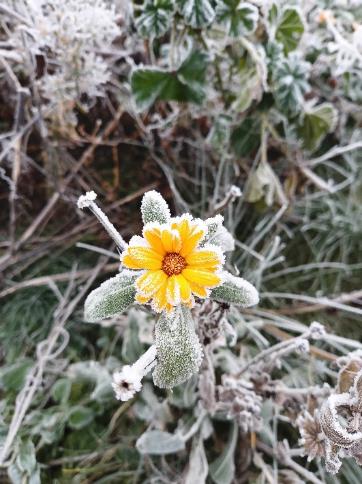 Pflegeleicht & Klimafit
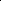 Pflegeleicht….einfach nichts tun?

  wir greifen regulierend in unseren Garten, in die Natur ein
  er soll nicht nur Pflanzen und Tieren Raum geben, sondern auch uns!
Der Naturgarten (nicht nur) im Winter
31
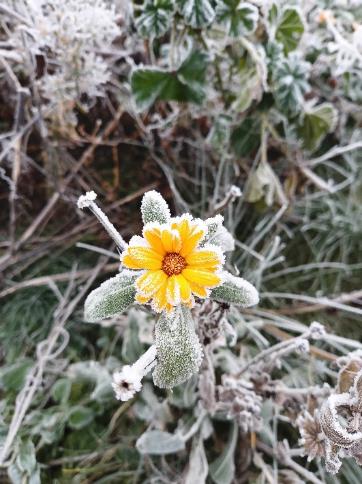 Pflegeleicht…
…weil sich Wildpflanzen selbst vermehren und ausbreiten

…weil heimische Wildpflanzen perfekt an angepasst sind und teilweise viel Trockenheit vertragen (vor allem die Magerstandorte!)

…weil sich durch die Artenvielfalt immer eine Lücke schließt!

…damit wir die Dynamik, die Ästhetik, die Harmonie in unserem Garten bewundern können!
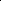 Der Naturgarten (nicht nur) im Winter
32
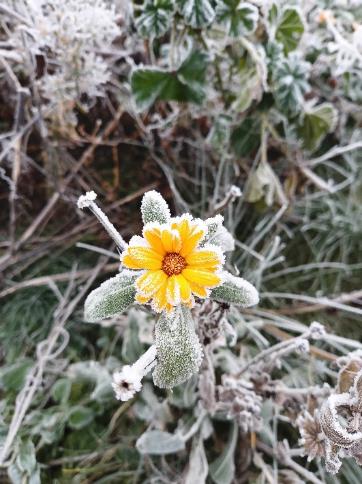 Maßnahmen, die ein Naturgarten braucht
Gestalten und Bewässern! (zumindest in der Anwachsphase)

Gerade in der Anfangsphase: Altbestände, die wir nicht haben wollen, rausreisen!

Ggf. Mähen (nicht mulchen!) und Mahd entfernen.

Invasive Neophyten rausreisen und ab in die Restmülltonne!

Pflanzen ausdünnen, abstechen, Saatgut gewinnen, weiterverschenken!

Beobachten, Staunen, Freuen!
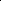 Der Naturgarten (nicht nur) im Winter
33
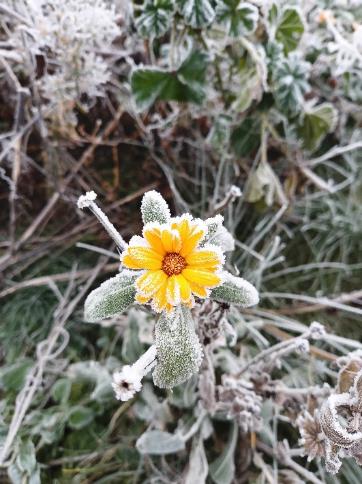 Klimafit -
Bewässern müssen wir nur in der Anfangsphase.

Verschiedene Wuchsformen, verschiedene Strukturen bilden Schattenplätze für Arten, die solche bevorzugen!

Der Boden ist durch Bewuchs bedeckt und somit vor Austrocknung geschützt.

Trockene Standorte und Sumpfstandorte miteinander kombinieren!
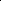 Der Naturgarten (nicht nur) im Winter
34
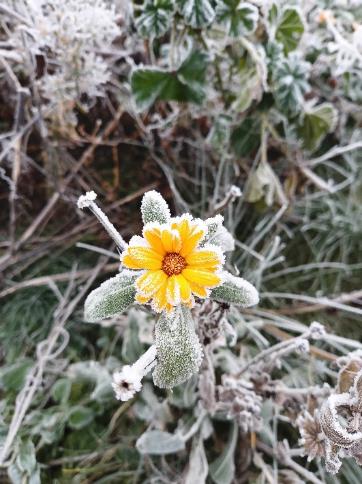 Unser Boden – Ein wahrer Alleskönner
Was ist Boden eigentlich?
Kapital
Fundament
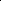 Erde
Klimaschützer
Kapital
Lebensgrundlage
Matsch
Endliche Ressource
Dreck
Ökosystem
Mit den Füßen getreten
Lebendiger Organismus
Spekulationsobjekt
Eine Faszination
Der Naturgarten (nicht nur) im Winter
35
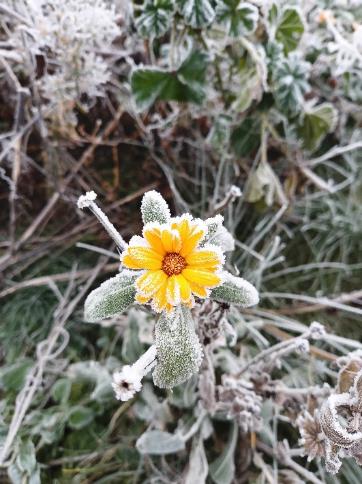 Der Boden als Organismus
Wie viele Bodenlebewesen leben im Boden?

In einer Handvoll Boden mehr Lebewesen als es Menschen auf der Erde gibt
 40 Großvieheinheiten, 1 Großvieheinheit = 1 Kuh
 davon 8 GVE Regenwürmer/ha
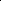 Der Naturgarten (nicht nur) im Winter
36
Milben
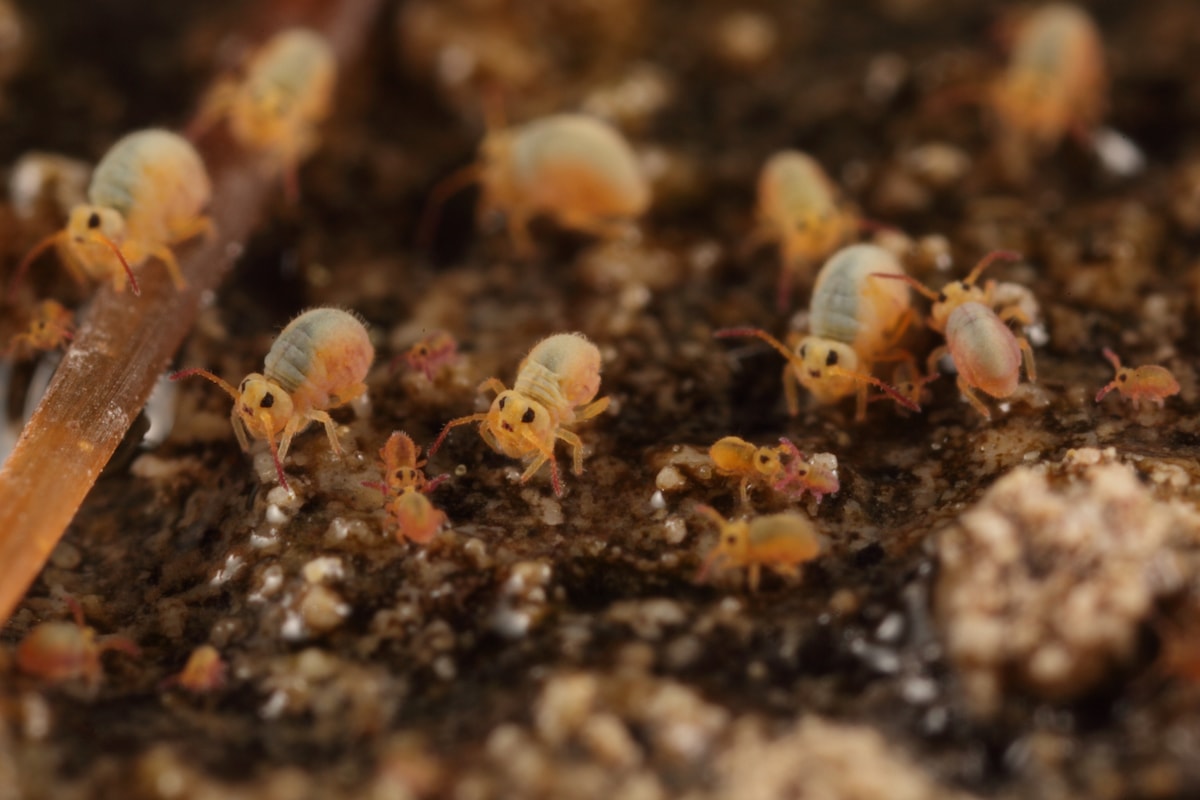 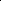 https://www.wurzelwerk.net/gemuesegarten/schaedlinge-nuetzlinge/bodenlebewesen-foerdern/
Der Naturgarten (nicht nur) im Winter
37
Asseln
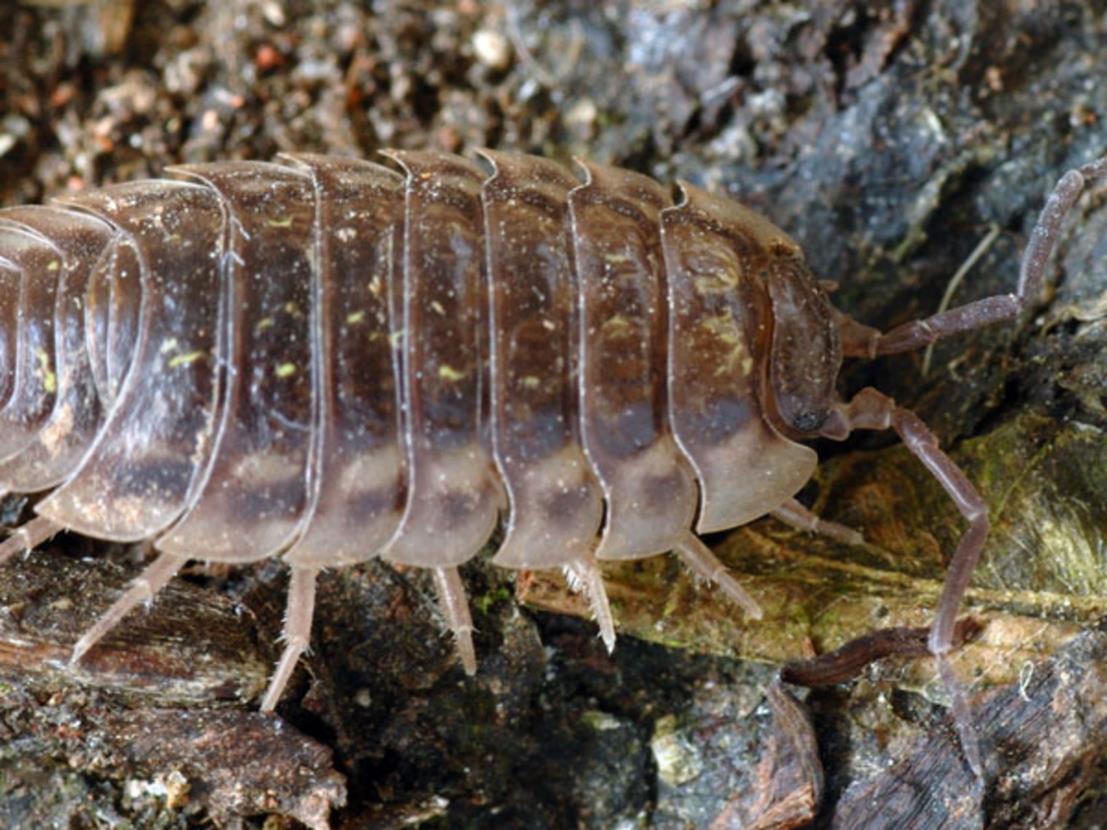 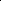 https://www.oekoleo.de/artikel/spurensuche-wie-entsteht-humus/
Der Naturgarten (nicht nur) im Winter
38
Würmer
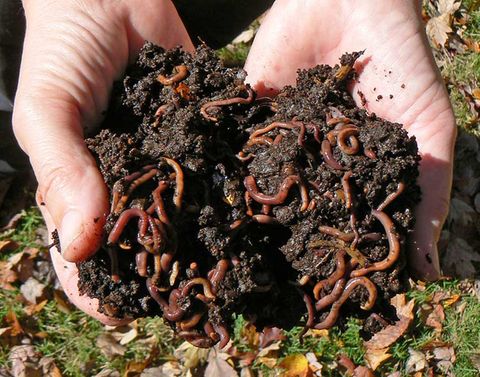 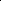 https://www.geo.de/geolino/natur-und-umwelt/4390-rtkl-erdreich-es-wimmelt-im-boden
Der Naturgarten (nicht nur) im Winter
39
Glockentierchen
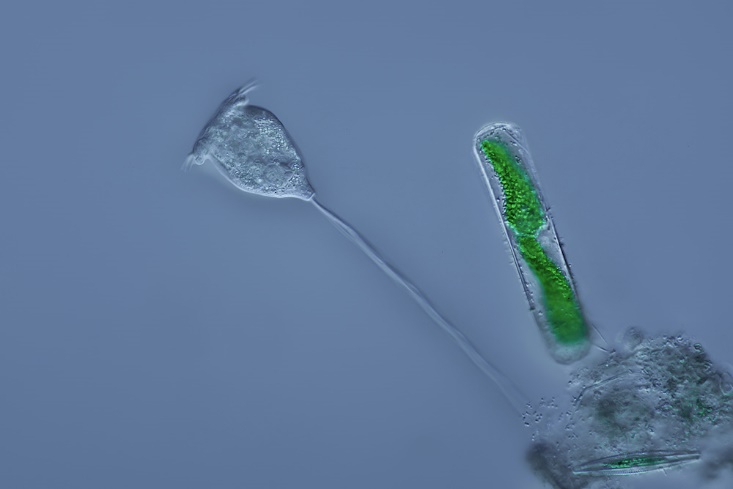 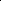 https://www.mikro-foto.de/glockentierchen.html
Der Naturgarten (nicht nur) im Winter
40
Spinnen
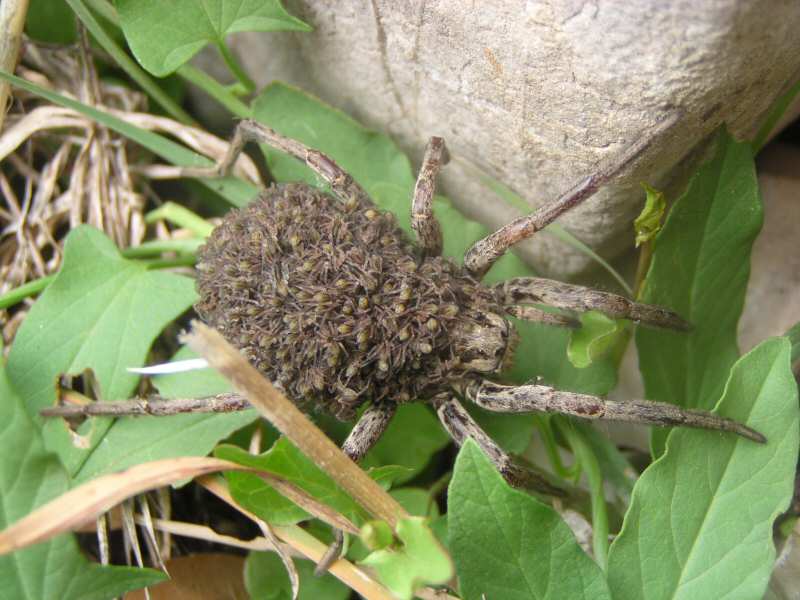 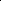 http://www.ahabc.de/leben/spinnen-im-und-auf-dem-boden/#
Der Naturgarten (nicht nur) im Winter
41
Bodenbestandteile
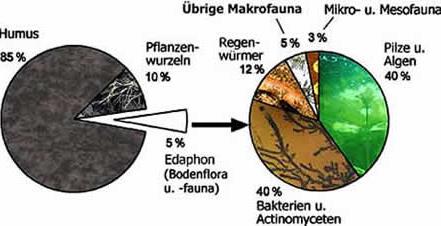 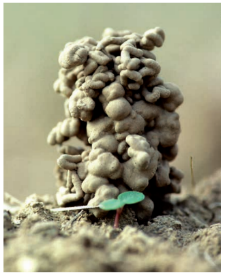 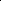 Der Naturgarten (nicht nur) im Winter
42
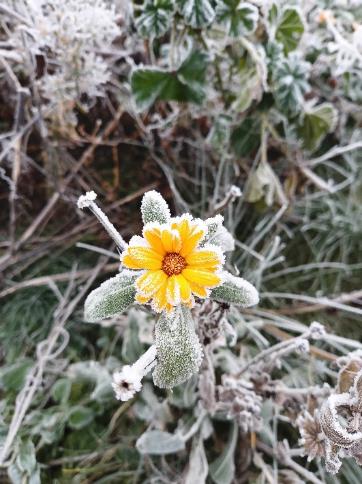 Bodenfruchtbarkeit…
…umfasst die Eigenschaften lebendigen Bodens
…als Effizienz der Nährstoffumsetzung im Boden
...ist ein ökologischer Lebensprozess (und kein Ergebnis chemischer Nährstoffe)
…bedeutet Regenerationsfähigkeit
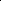 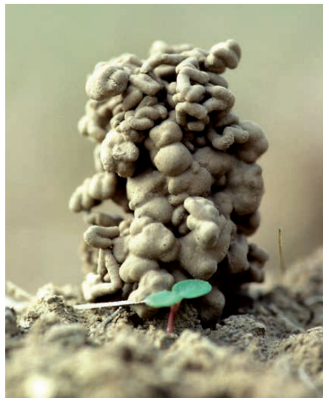 Der Naturgarten (nicht nur) im Winter
43
Foto: Otto Ehrmann, Bildarchiv Boden
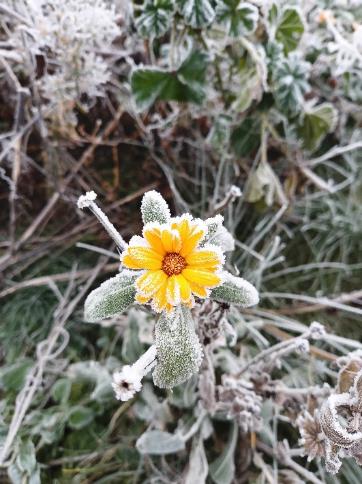 Die Grundpfeiler der Bodenfruchtbarkeit
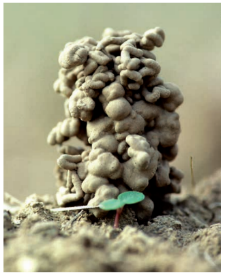 Dauerhafte Bodenbedeckung
Dauerhafte Durchwurzelung
Minimale Bodenbearbeitung
Maximale Biodiversität
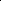 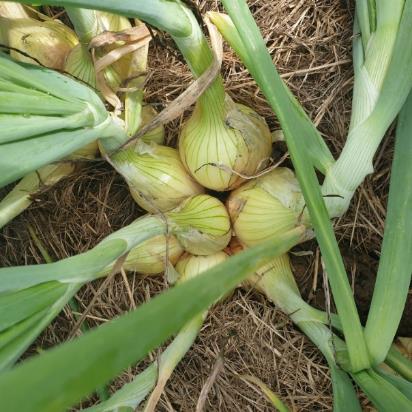 Foto: Otto Ehrmann, Bildarchiv Boden
Der Naturgarten (nicht nur) im Winter
44
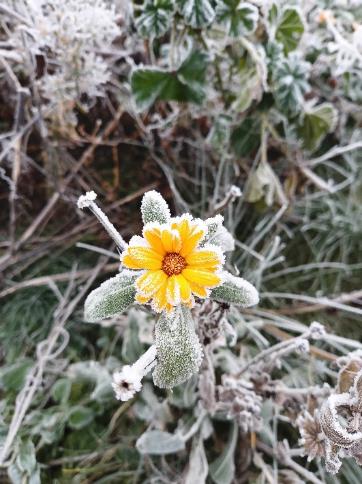 Bodenfruchtbarkeit wahrnehmen
Ohne Werkzeug:
Beobachtung der Pflanzen
Interpretation der Bodenoberfläche
Boden mit allen Sinnen untersuchen
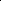 Der Naturgarten (nicht nur) im Winter
45
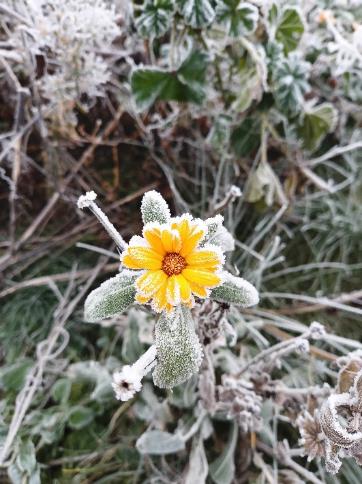 Bodeneigenschaften
Durchwurzelbarkeit
Wasserhaltefähigkeit
Wasserdurchlässigkeit
pH-Wert
Biologische Aktivität
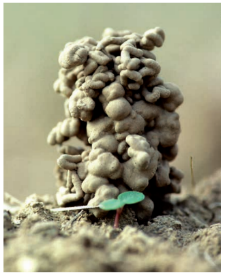 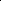 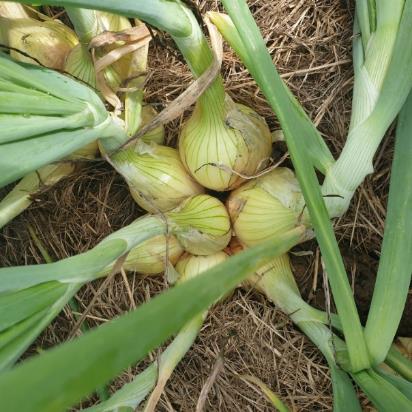 Foto: Otto Ehrmann, Bildarchiv Boden
Der Naturgarten (nicht nur) im Winter
46
Bodenbestandteile
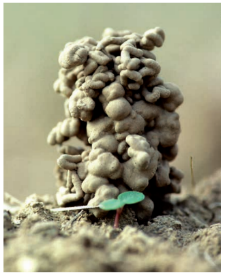 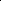 Der Naturgarten (nicht nur) im Winter
47
Bodenbestandteile – Mineralische Substanz
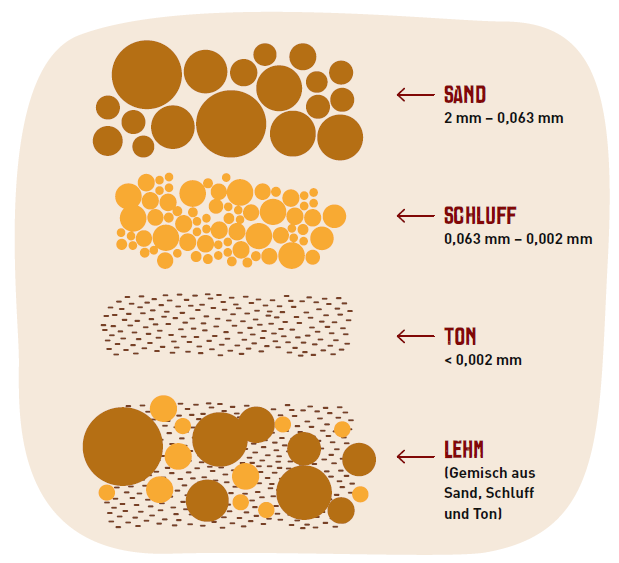 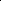 Der Naturgarten (nicht nur) im Winter
48
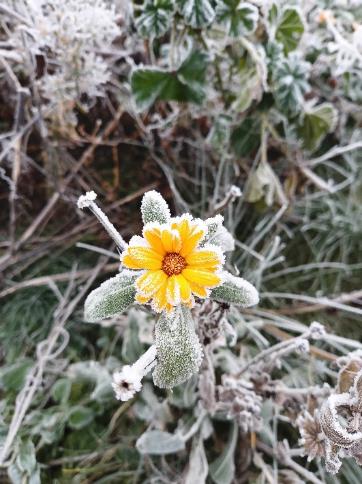 Die Fingerprobe
Bestimmung der Bodenart durch Fühlen, Hören und Schmecken (wer mag )

Bodenart:
Sandiger, toniger oder lehmiger Boden
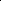 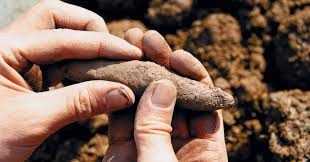 Der Naturgarten (nicht nur) im Winter
49
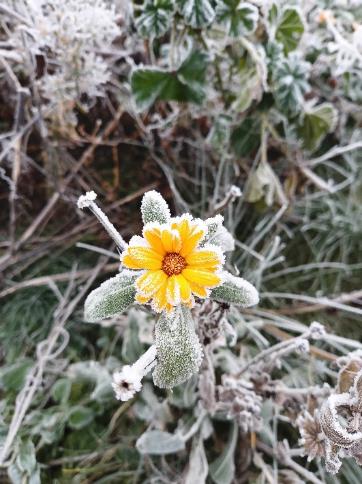 Die Fingerprobe
Sandiger Boden
(zu) gute Wasserdurchlässigkeit
Erwärmt sich schnell
Gute Durchwurzelbarkeit
Eher nährstoffarm
Lehmiger Boden
Ein super Mittelding!
Toniger Boden
(zu) gute Wasserhaltefähigket
Bleibt lange warm
Neigt zu Verdichtung
Nährstoffreich
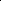 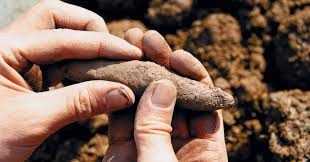 Der Naturgarten (nicht nur) im Winter
50
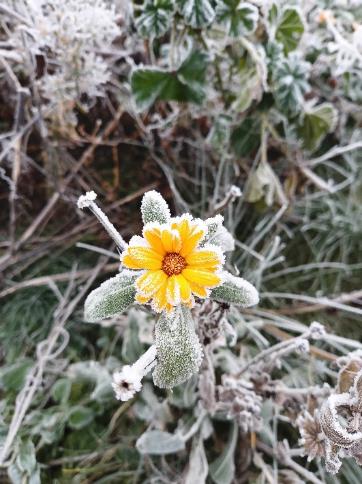 Was bedeutet dies nun für meinen Naturgarten?
Sandiger Boden	 
	 Magerstandort
	 trockener Standort
	 Wildblumenwiese
	 Stauden

Lehmiger Boden
	 Nutzgarten
	 Blumen und Stauden

Toniger Boden
	 nasse Standorte, Sumpfstandorte
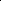 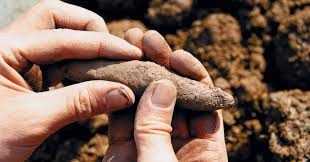 Der Naturgarten (nicht nur) im Winter
51
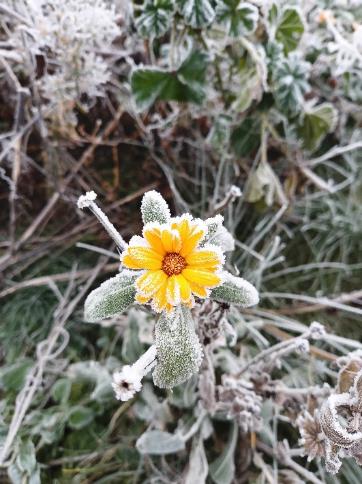 Kann ich an den Bodeneigenschaften 
etwas ändern?
Nährstoffeinträge reduzieren
Humus aufbauen
Boden abtragen und neu aufschütten
Sand aufschütten
Hochbeete anlegen
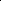 Der Naturgarten (nicht nur) im Winter
52
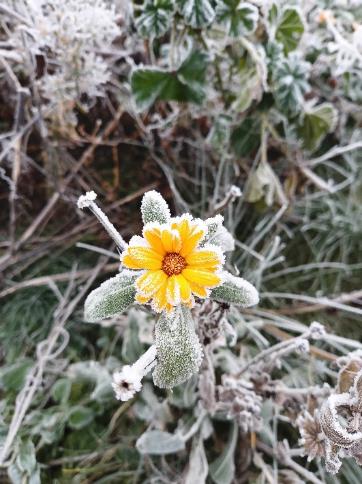 Wie kann ich einen gesunden Boden fördern?
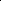 Der Naturgarten (nicht nur) im Winter
53
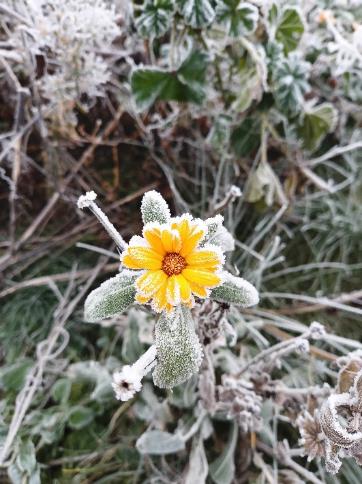 Humus!
Humus ist die unbelebte organische Substanz im Boden.
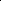 https://www.lfl.bayern.de/iab/boden/094487/index.php
Der Naturgarten (nicht nur) im Winter
54
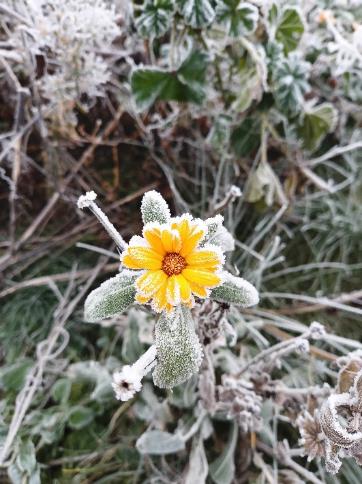 Humus – der Klimaretter
Humus ist die unbelebte organische Substanz im Boden.

Sie besteht hauptsächlich aus Kohlenstoff!

3 % der Erdoberfläche sind mit Mooren bedeckt, speichern 1/3 des terrestrischen Kohlenstoffs
0,1 % Humus mehr pro ha: 4-6 t CO2 pro ha
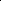 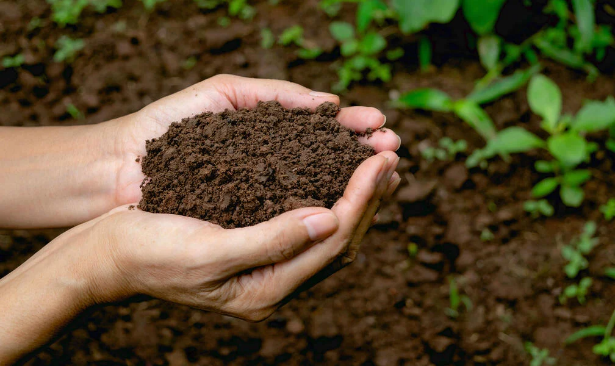 https://www.mein-schoener-garten.de/gartenpraxis/humusaufbau-43207
Der Naturgarten (nicht nur) im Winter
55
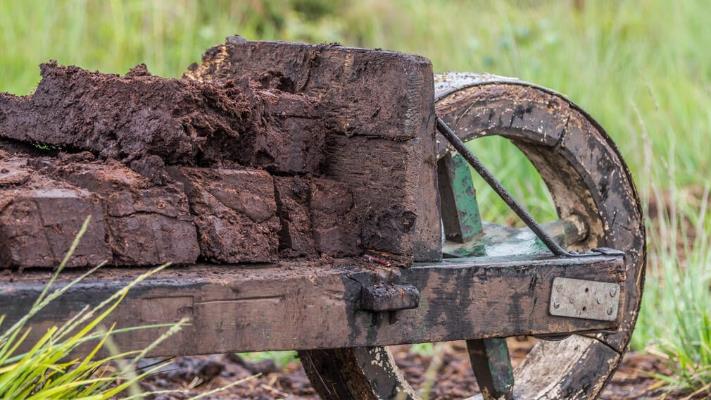 Torf – der Klimakiller
https://www.haus.de/garten/torf-erde-29866
Torf ist eine Form von Humus, das in Mooren entstanden ist.

Beim Torfabbau werden riesige Mengen an CO2 freigesetzt.

Daher: Bitte ausschließlich torffreie Substrate verwenden!
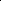 https://www.lfl.bayern.de/iab/boden/094487/index.php
Der Naturgarten (nicht nur) im Winter
56
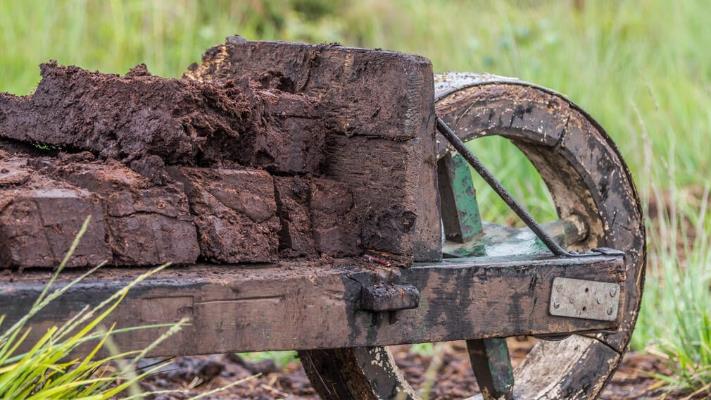 Torffreie Erde
https://www.haus.de/garten/torf-erde-29866
Trocknet schneller aus
Wird sehr hart
Weniger Nährstoffreich
Kann nicht so gut Wasser halten


 Was ist die heimische Alternative zu Torf?
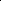 https://www.lfl.bayern.de/iab/boden/094487/index.php
Der Naturgarten (nicht nur) im Winter
57
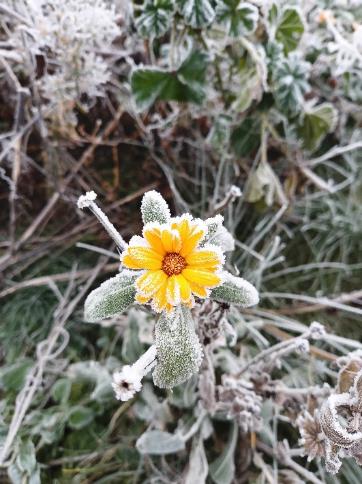 Kompost!
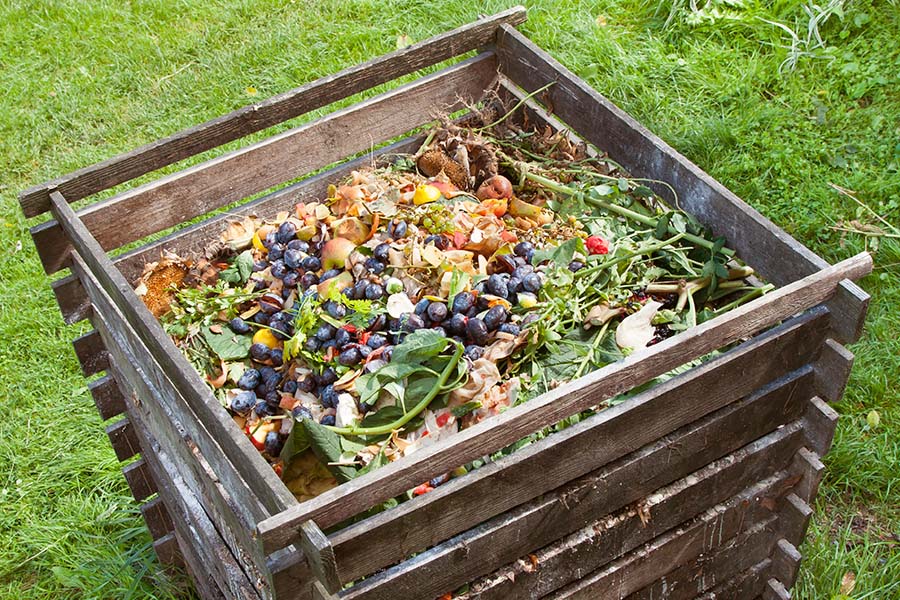 Humus ist die unbelebte organische Substanz im Boden.
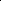 Mulchen
https://www.badenova.de/blog/kompost-richtig-kompostieren/
Der Naturgarten (nicht nur) im Winter
58
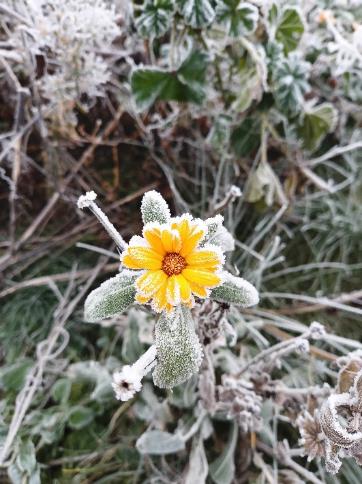 Mulchen!
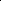 Der Naturgarten (nicht nur) im Winter
59
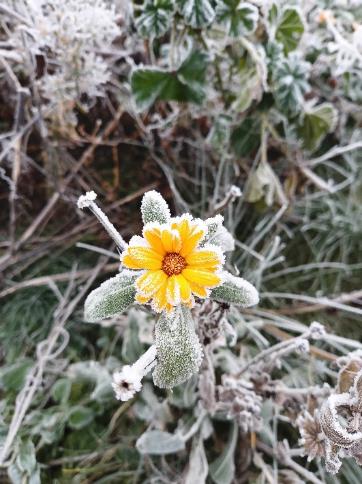 Dauerhafter Bewuchs
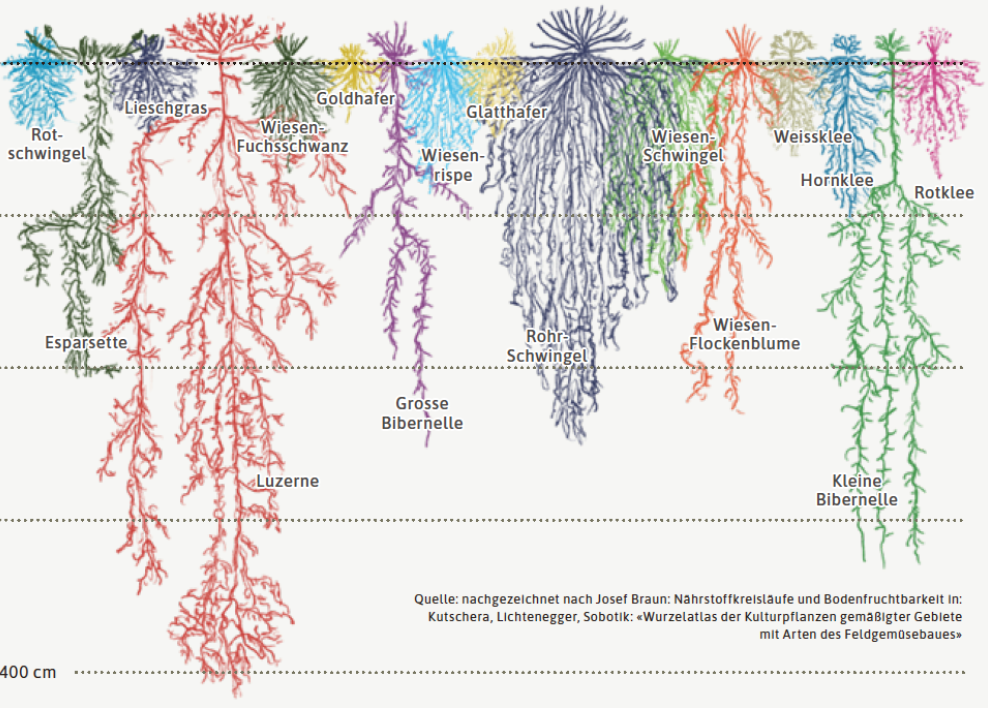 Mulchen
Kompostgabe
Permanenter Bewuchs
Biodiversität
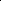 Der Naturgarten (nicht nur) im Winter
60
Übersicht über verschiedene Lebensräume im Naturgarten
Hecke / Wildobsthecken
Totholzhecke / -haufen
Stehendes Totholz
Steine / Trockenmauern
Wilde Ecken / Blühwiesen
Magerwiesen
Offene Freiflächen (Wiesen)
Wasser im Garten
Fassadenbegrünung
Dachbegrünung
Insektenhotels?
Verschiedene Ebenen
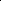 Der Naturgarten (nicht nur) im Winter
61
Hecken / Wildobsthecken
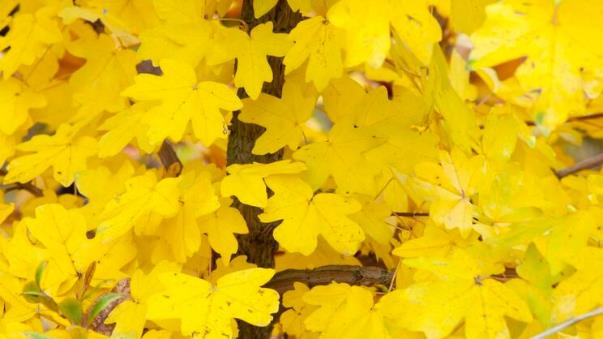 Hecken geben Struktur im Garten
Je nach Pflanzenauswahl Futter für Tier und Mensch, Durchwurzelt den Boden
Bieten Nistplätze und Schutz
Sichtschutz, Schutz vor Wind
Geeignete Pflanzen: Hainbuche, Eibe, Rot- und Blutbuche, Liguster, Feldahorn
Für Wildobsthecken: Haselnuss, Johannisbeeren, Kornelkirsche, Felsenbirne, Dornbeere, Hundsrose
https://www.mein-schoener-garten.de/sites/default/files/styles/inline_scaled_m_16_9/public/feldahorn-aufmacher-florapress_00912587.jpg?h=640dee60&itok=Wwe3sZji
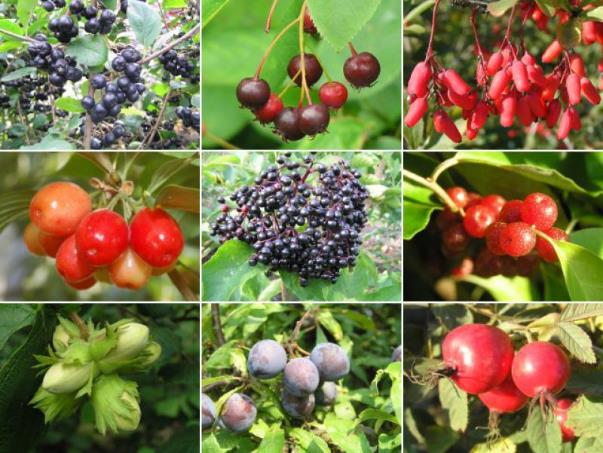 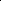 https://www.eggert-baumschulen.de/images/product_images/info_images/1462_0_Wildfruchthecke-10-verschiedene-Wildfruchtgehoelze.jpg
Der Naturgarten (nicht nur) im Winter
62
Totholzhecke /-haufen
Lebensraum für Insekten, Vögel, Kleinsäuger
Bietet Unterschlupf und Nahrung
Fördert Biodiversität und Pilze
Holz in verschiedenen Verrottungsstadien
Verwertung von Gartenabfällen
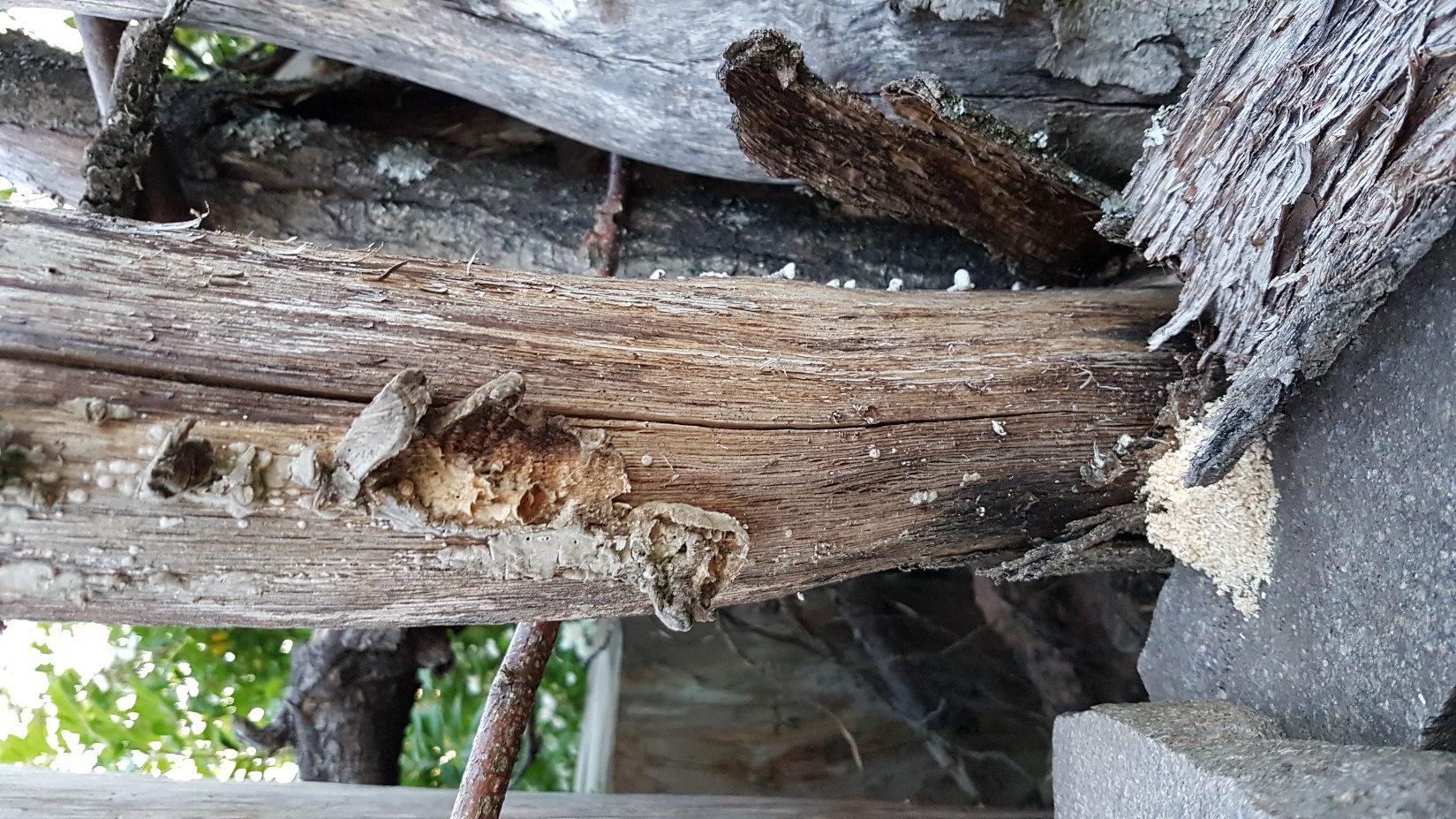 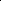 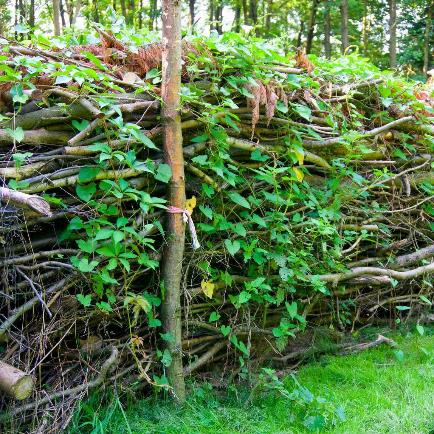 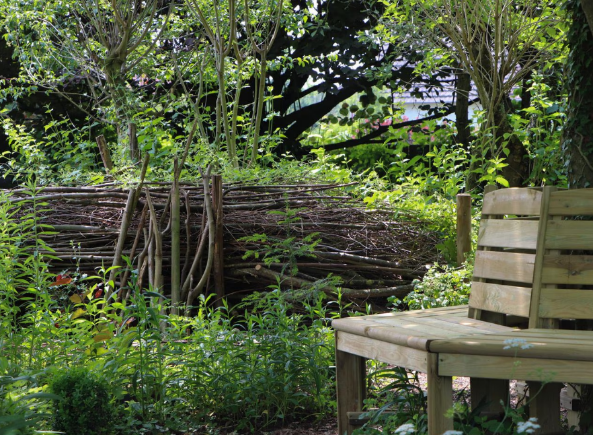 https://image.schoener-wohnen.de/13162152/t/PR/v4/w1440/r1.5/-/benjeshecke-im-naturgarten.jpg
https://www.krautundrueben.de/sites/krautundrueben.de/files/styles/5_2_heroteaser_xl_1x/public/2023-01/benjeshecke1-47720982.webp?itok=tQE_l2to
Der Naturgarten (nicht nur) im Winter
63
Stehendes Totholz
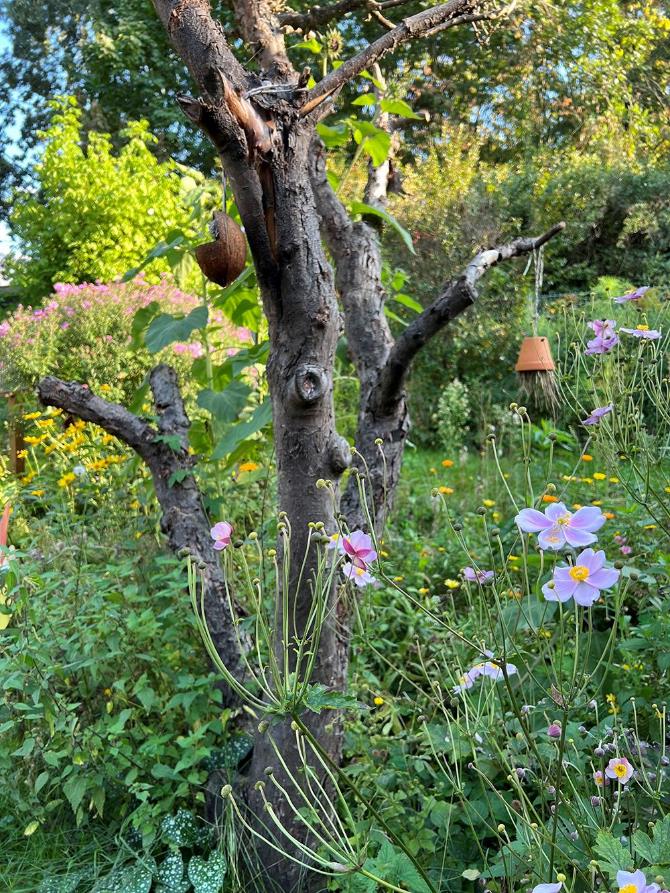 Absterbende oder abgestorbene Bäume
Dieser Lebensraum wird immer seltener
Nistmöglichkeiten für Vögel, Insekten
Lebensraum für Pilze, Flechten
Mikrohabitate und Nahrung für viele Tiere
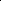 https://kleingarten-bund.de/wp-content/uploads/2023/09/stehendes-Totholz_SvR_kl.jpg
Der Naturgarten (nicht nur) im Winter
64
Steine / Trockenmauern
Unterschlupf für Reptilien, Amphibien, Insekten
Verschiedene Mikroklimazonen durch unterschiedliche Steingrößen
Speichert Wärme
Fördert Bodenstruktur, verhindert Austrocknung
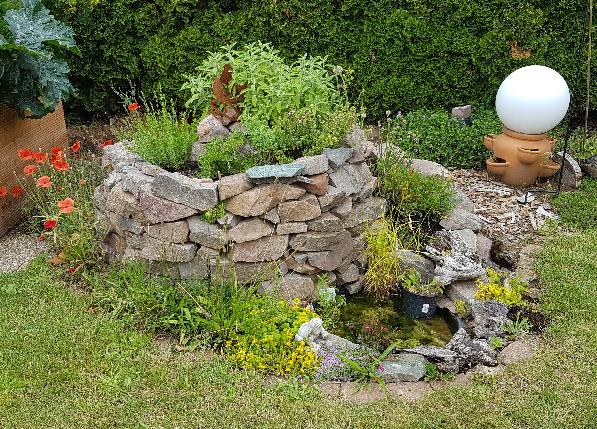 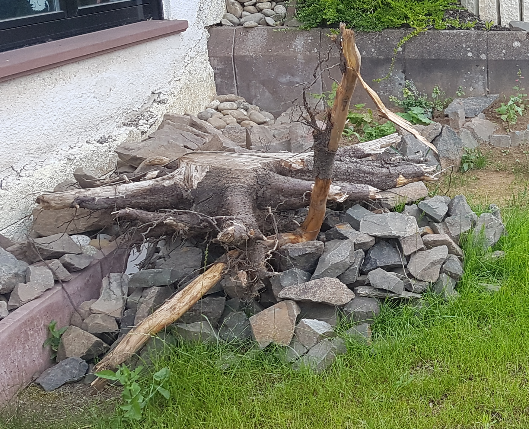 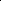 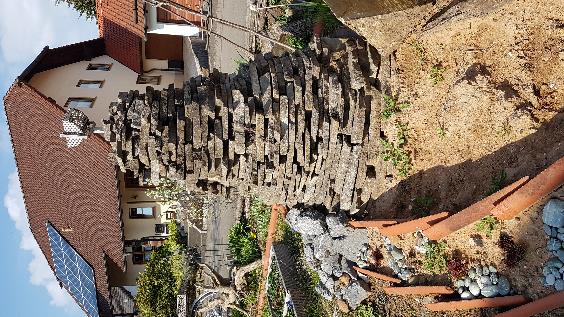 Der Naturgarten (nicht nur) im Winter
65
Wilde Ecken & Blühwiesen
Förderung von Wildpflanzen, Bestäubern
Die Natur auch einfach mal machen lassen
Lebensraum und Nahrung für Insekten, Vögel, Säugetiere
Wenig Pflege nötig, aber hohe Artenvielfalt
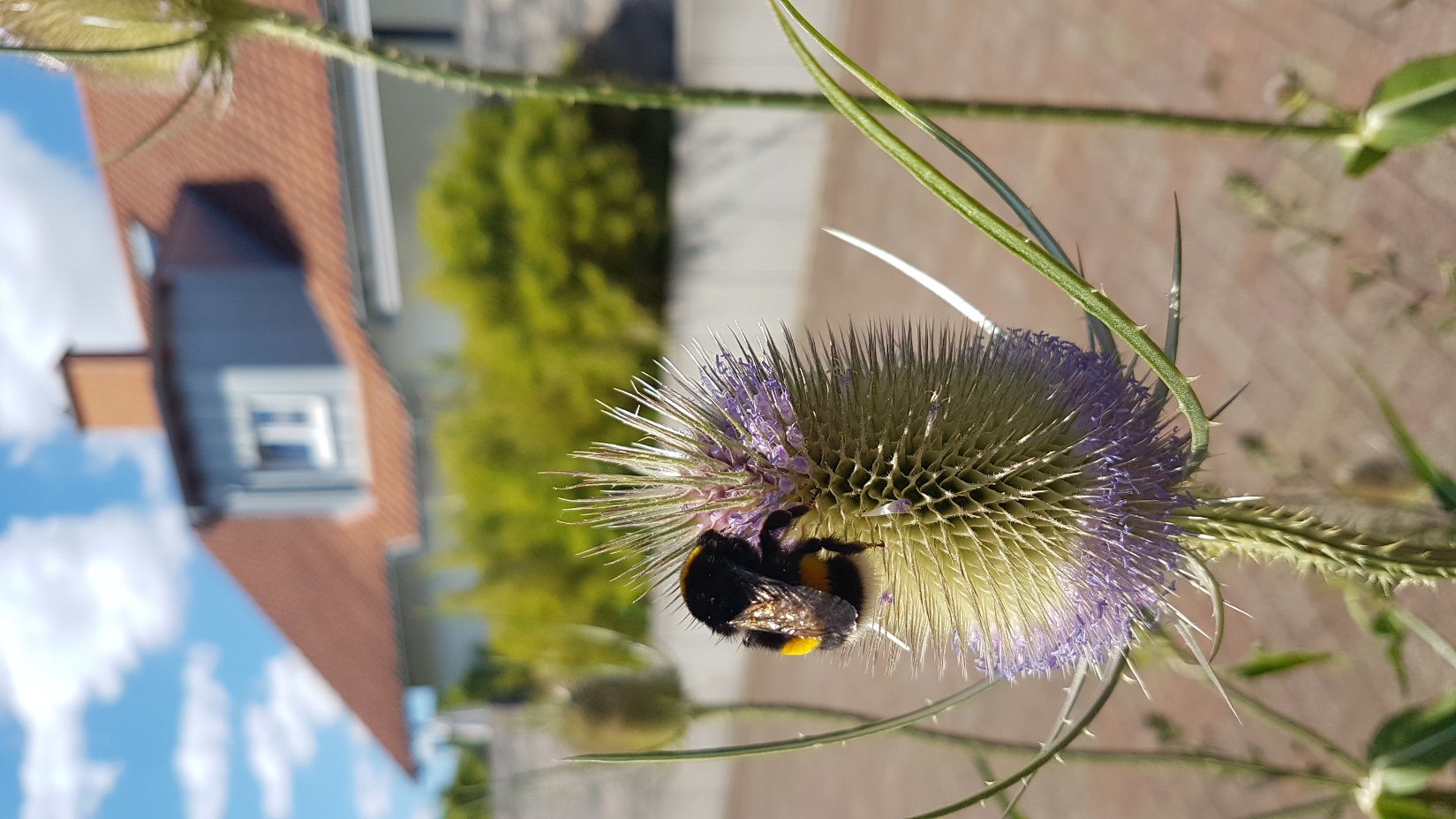 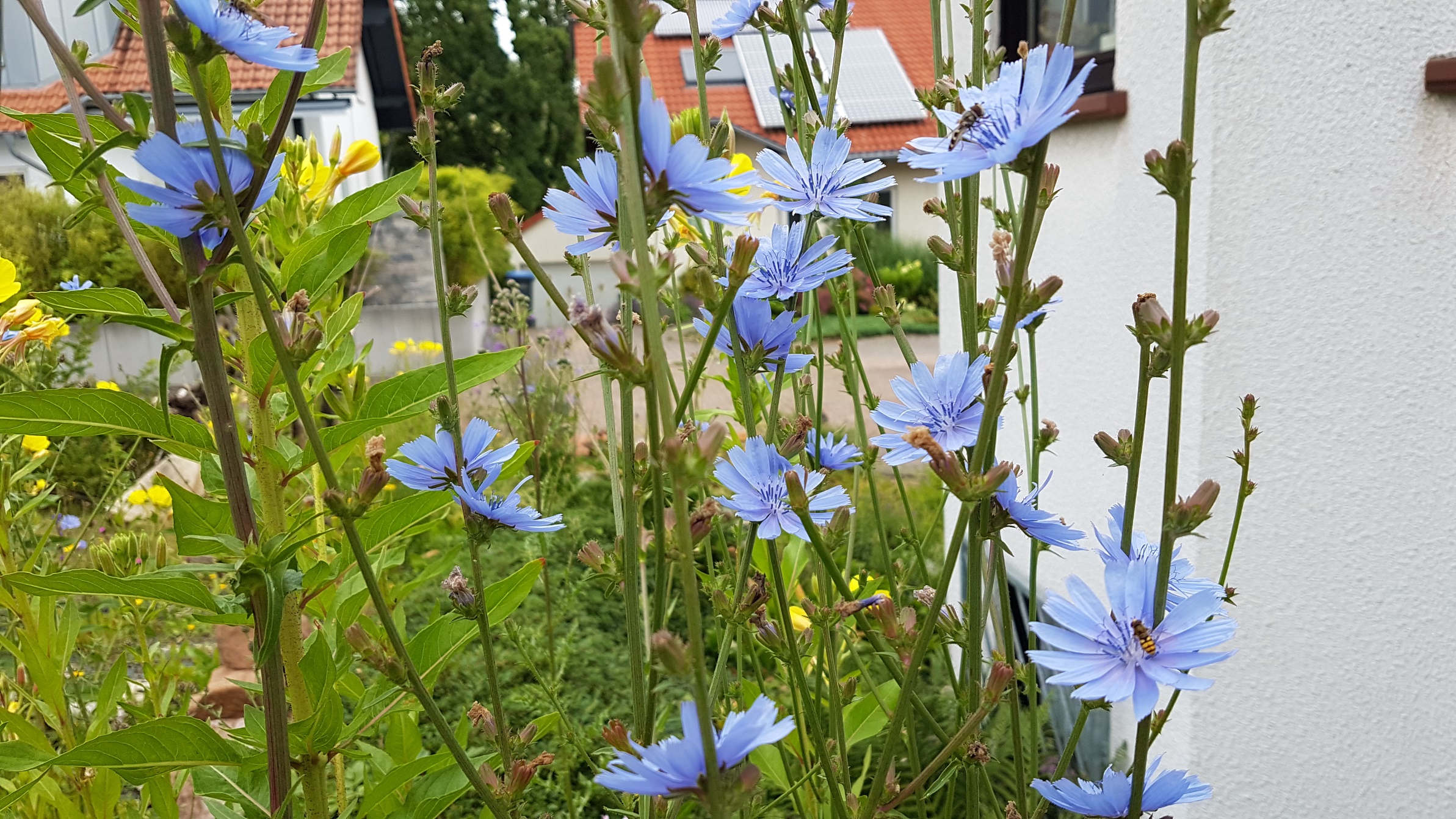 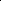 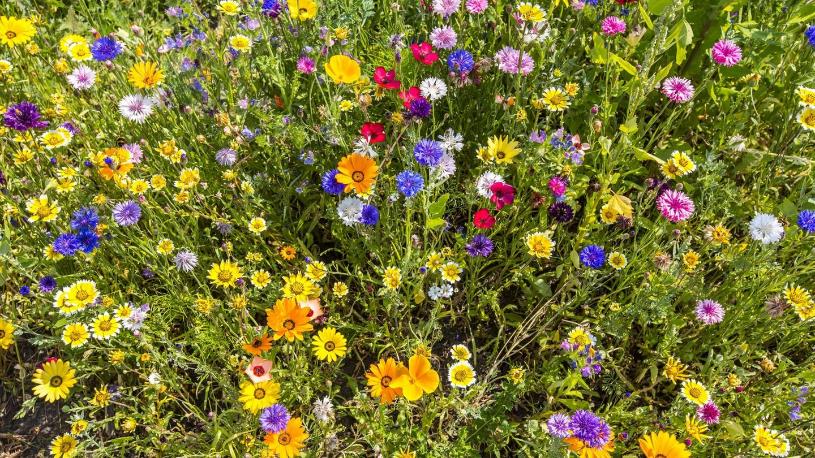 Der Naturgarten (nicht nur) im Winter
66
Magerwiesen
Bereiche mit der höchsten Artenvielfalt
Nährstoffarmer Boden, ideal für spezialisierte Pflanzenarten
Regelmäßiges Mähen nötig, um Verbuschung zu verhindern
Abräumen des Schnittguts notwendig, um Aufbau fruchtbarer Humusschicht zu verhindern
Besonders trockenresistent
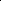 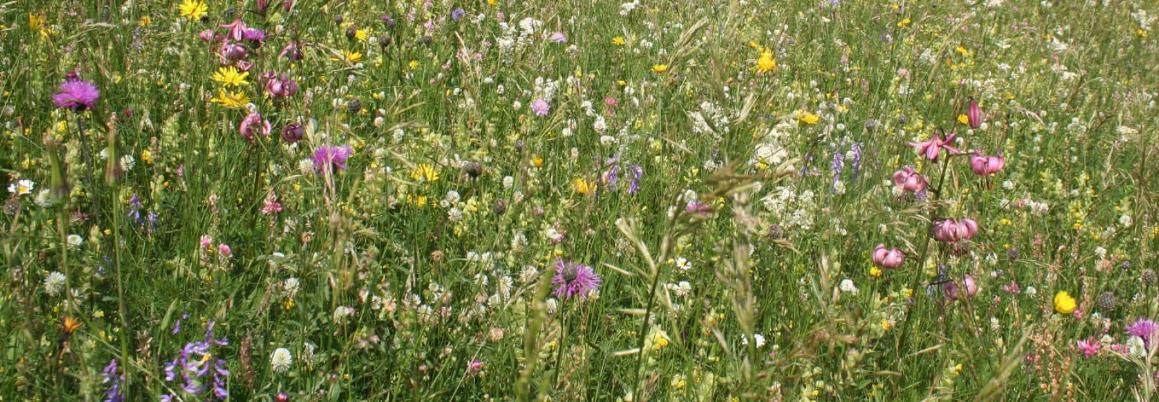 https://www.bluehendesoesterreich.at/sites/default/files/styles/header_image_wide_1x/public/2016/06/magerwiese-c-helmut-hoettinger.jpg?h=8abcec71&itok=ElM_Ff37
Der Naturgarten (nicht nur) im Winter
67
Offene Freiflächen (Wiesen)
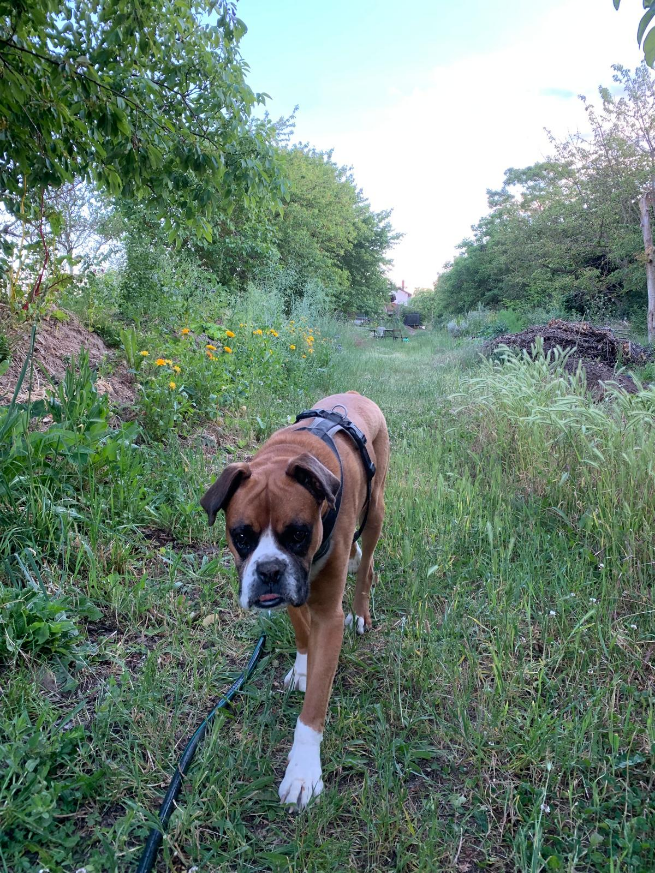 Lebensraum für Wildpflanzen und Tiere
Niedrig gehaltene freie Wiesen sind Jagdgebiet von Raubvögeln
Wenig Pflege nötig, fördert Biodiversität
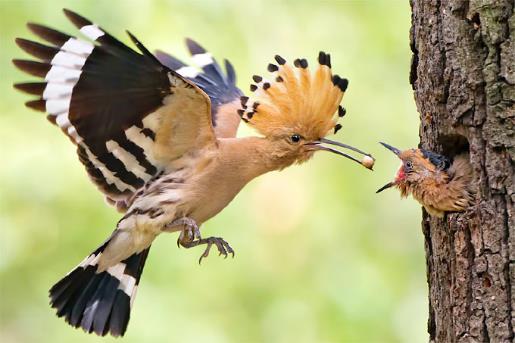 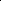 https://www.nabu.de/imperia/md/nabu/images/arten/tiere/voegel/wiedehopf/210929-nabu-wiedehopf-thomas-hinsche3.jpeg
Der Naturgarten (nicht nur) im Winter
68
Wasser im Garten
Teiche/Tümpel als Lebensraum und Trinkquelle für Fische, Amphibien, Insekten, Vögel
Für kleine Gärten: Wasserschalen
Naturnahe Gestaltung wichtig (flache Uferzonen)
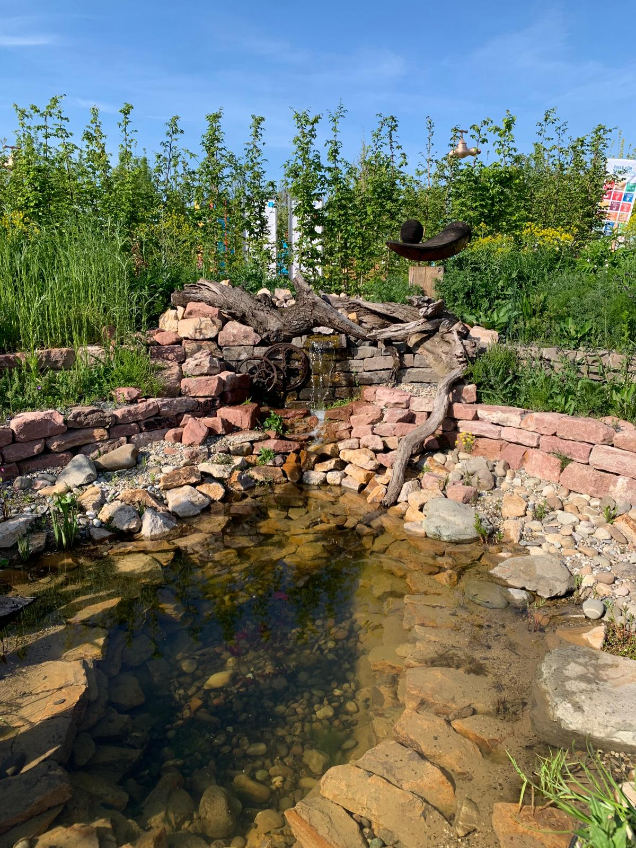 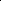 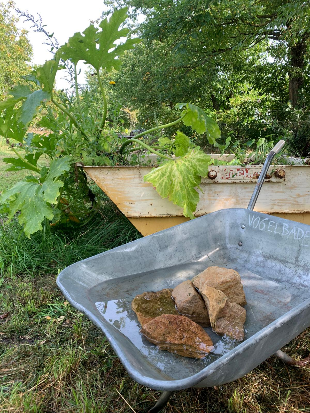 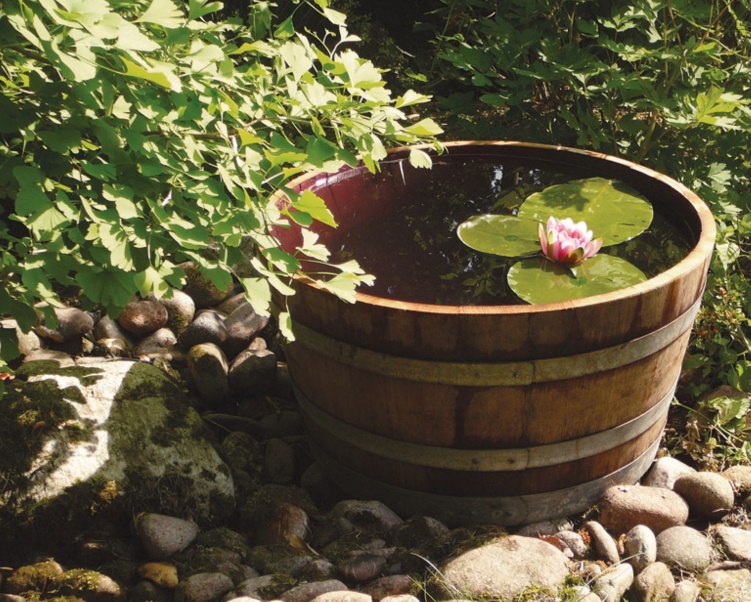 https://image.schoener-wohnen.de/12563094/t/Kh/v18/w2048/r0/-/78744-wohntipps-garten-miniteich-2-jpg--38293-.jpg
Der Naturgarten (nicht nur) im Winter
69
Fassadenbegrünung
Bietet Lebensraum und Futter für Insekten, Raupen, Vögel
Vorteil: Natürliche Klimaanlage
Geeignete Pflanzen: Efeu, wilder Wein, Clematis, Ramblerrosen
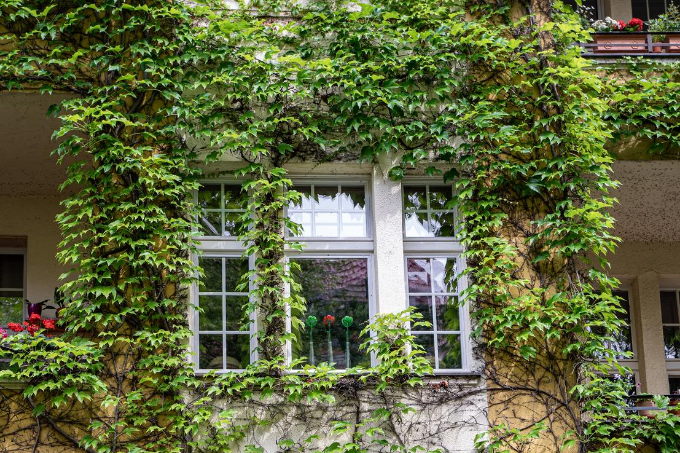 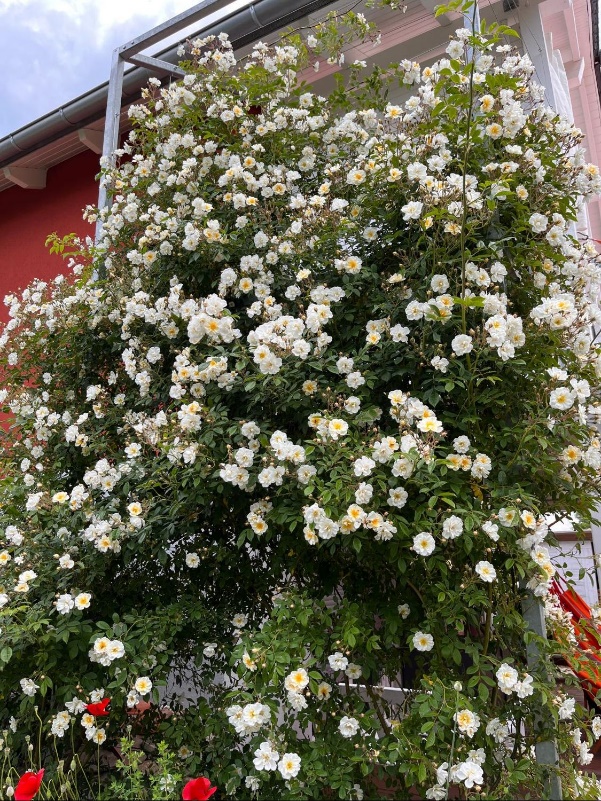 https://www.baumschule-horstmann.de/bilder/community/popup/ramblerrose-lykkefund-m002640-556127-2.jpeg
https://www.nabu.de/imperia/md/nabu/images/umwelt/siedlung-bauen/dachbegruenung/200819-nabu-fassadenbegruenung-robert-heinrich4.png
Der Naturgarten (nicht nur) im Winter
70
Dachbegrünung
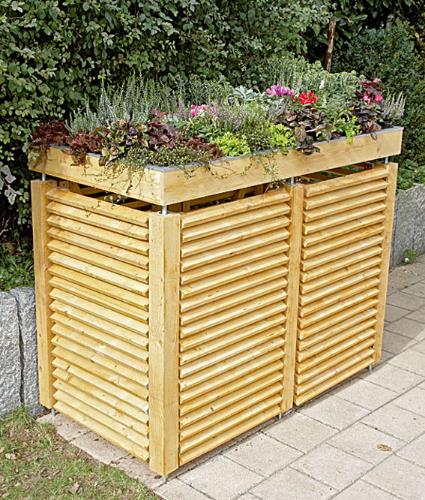 Begrünung von kleinen oder großen Dächern mit Sukkulenten, Moos oder anderen trockenverträglichen Pflanzen
Aufbau oft auf existente Dächer möglich (auf Traglast achten!)
https://images.selbermachen.de/images/1/2/8/8/138821-1-de-DE/muelltonnenbox-bauen-dachbegruenung.jpg
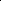 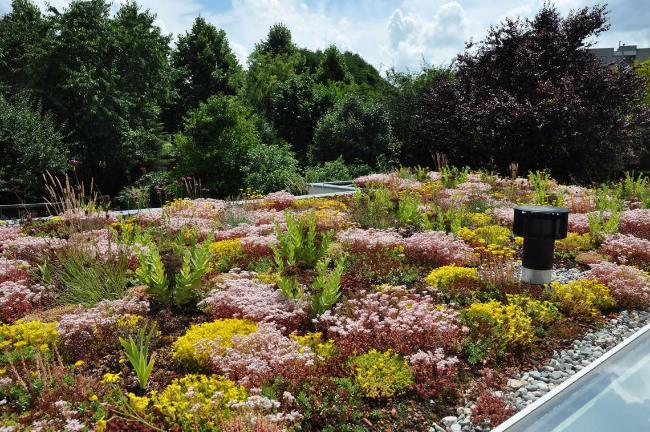 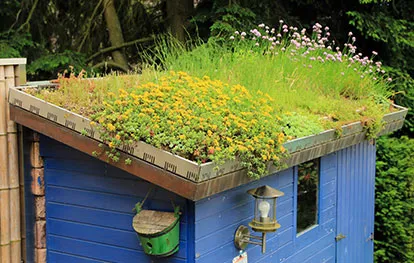 https://www.garten-freunde.de/magazin/wp-content/webp-express/webp-images/doc-root/magazin/wp-content/uploads/2024/01/gartenhaus-dachbegruenung-kleiner-schuppen-mit-begruentem-dach.jpg.webp
https://cradle-mag.de/files/Artikel/01_Nachhaltig-bauen/2108_Extensive-Dachbegruenung/extensive-dachbegruenung-zinco.jpg
Der Naturgarten (nicht nur) im Winter
71
Insektenhotels?
Mit Vorsicht zu genießen, gekaufte Produkte oft eher schädlich
Platzierung wichtig (Futterangebot rundum, sonnig, Regenschutz)
Können Nisthilfen für Wildbienen, Schmetterlinge, Marienkäfer sein, wenn nicht ausreichend Habitate im Garten vorhanden sind
Besser: Abwechslungsreiche Habitate schaffen („Insekten brauchen keine Hotels, sondern Eigentumswohnungen´“)
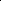 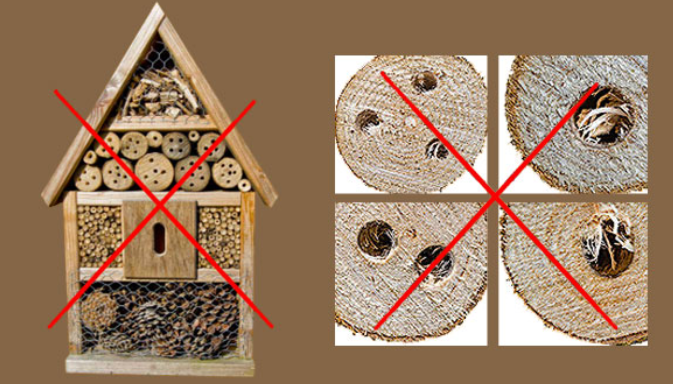 https://www.bienenweide.org/wp-content/uploads/2020/12/2020-12-04_Sonicht_600x338px.jpg
Der Naturgarten (nicht nur) im Winter
72
Mehrere Ebenen
Waldgartenprinzip: Unterschiedliche Höhen durch Bodendecker, Blumen, niedrige und höhere Sträucher, Bäume, Kletterpflanzen
Vielfalt an Lebensräumen für Tiere und Pflanzen auf kleinem Raum
Fördert die Biodiversität durch unterschiedliche klimatische Zonen
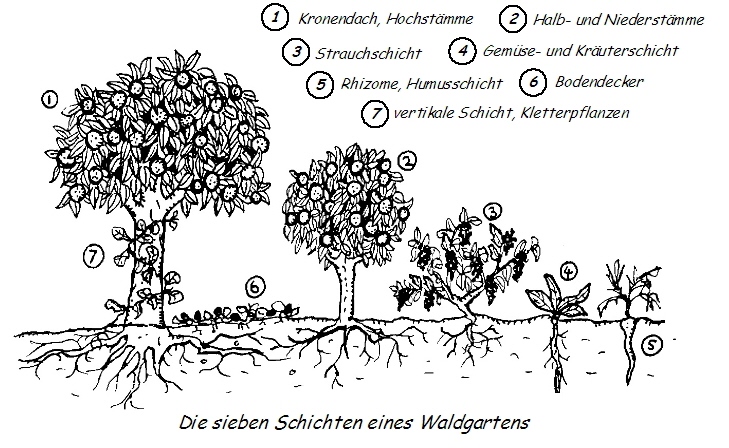 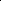 https://upload.wikimedia.org/wikipedia/commons/b/b4/Waldgartenprinzip.jpg
Der Naturgarten (nicht nur) im Winter
73
Passende Pflanzen für jede Jahreszeit
Ganzjährig und winterhart: Katzenminze, Duftnessel, Schafgarbe, Sonnenhut, Wilde Malve, Storchschnabel, Eisenkraut, Steppensalbei, Nelkenwurz, heimische Gräser, Efeu, Eibe
Frühling: Schneeheide, Schlüsselblume, Küchenschelle
Sommer/Herbst: Dost, Natternkopf, Wiesen-Witwenblume, Wiesensalbei, Kartäusernelke, echtes Labkraut, Kornblume, Wiesenflockenblume, Königskerze
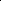 Der Naturgarten (nicht nur) im Winter
74
Bezugsquellen für Pflanzen und sonstiges
Regionale Gärtnereien und Baumschulen (z.B. Wildstauden Strickler in Alzey, Kästel in NW-Geinsheim, 
Onlineshops: Biohof Jeebel, WildBlumenLiebe, Hof Berg-Garten, Die Staudengärtnerei
Pflanzenmärkte für heimische Arten
Pflanzentauschbörsen, Tauschgruppen
(Tlw. Lokales) Saatgut von z.B. Rieger-Hofmann, Bingenheimer Saatgut, Dreschflegel, Arche Noah, Appels Wilde Samen, Freie Saaten e.V., von lokalen Vereinen und Umweltschutzverbänden
Eher nicht: Gartencenter und Baumarkt (oft belastet)
Für Baumaterialien: eBay Kleinanzeigen, lokale Biete&Suche-Gruppen
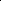 Der Naturgarten (nicht nur) im Winter
75
Wie kann man seinen Garten winterfit machen?
Faul sein 👍
•	Minimale Pflege im Winter
•	Natur sich selbst regenerieren lassen
Schonend Bäume und Sträucher zurückschneiden
Nur minimale Pflege im Winter oder besser im Frühjahr
Natürliches Aussehen bewahren, Unterschlupf erhalten
Vieles stehenlassen
Pflanzenstängel, Blätter als Unterschlupf für Tiere
Schutz für Insekten und Kleinsäuger
Förderung der Bodenfruchtbarkeit
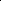 Der Naturgarten (nicht nur) im Winter
76
Wie kann man seinen Garten winterfit machen?
Laubhaufen oder Laub liegenlassen
Unterschlupf für Insekten, Vögel, Kleinsäuger
Förderung des natürlichen Zersetzungsprozesses (Oberflächenkompostierung für Humusaufbau)
Schützt vor Kälte und Feinden 
Nicht umgraben
•	Vermeidung der Störung des Bodenlebens
•	Erhalt der Bodenstruktur und -fruchtbarkeit
•	Förderung von Mikroorganismen und Bodenorganismen
Keine blanke Erde
•	Schutz vor Erosion und Austrocknung
•	Boden mulchen mit Laub oder Pflanzenresten, Stroh, …
•	Erhalt der Bodenqualität und -lebensgemeinschaft
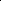 Der Naturgarten (nicht nur) im Winter
77
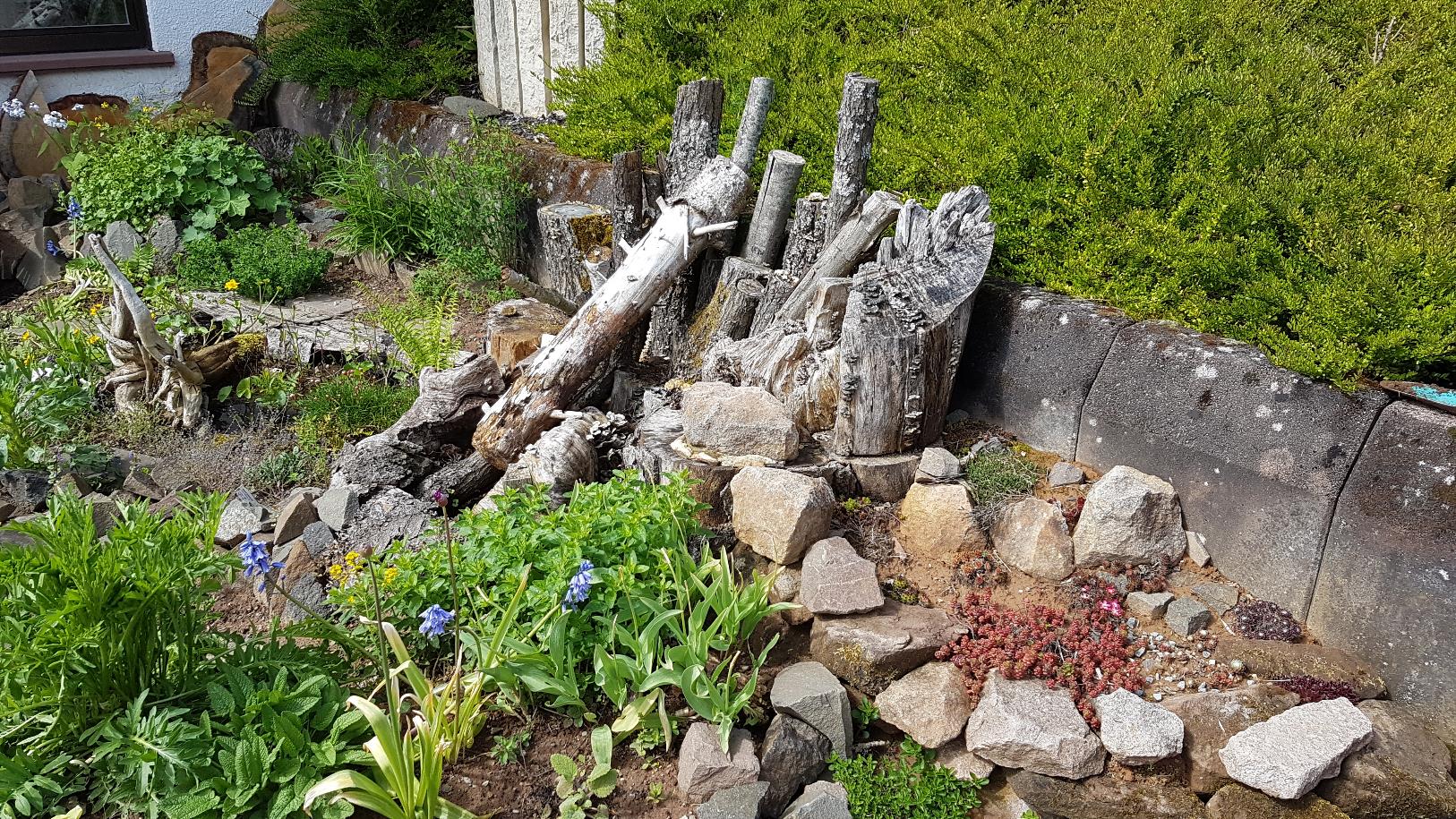 Fragen?
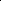 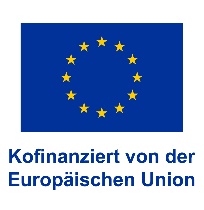 Die Maßnahme wurde im Rahmen des GAP-Strategieplans unter Beteiligung der Europäischen Union und des Landes Rheinland-Pfalz, vertreten durch das Ministerium für Wirtschaft, Verkehr, Landwirtschaft und Weinbau im Förderprogramm „LEADER“ in der Region „Vom Rhein zum Wein“ gefördert.
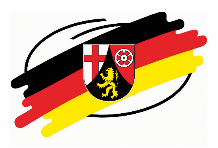 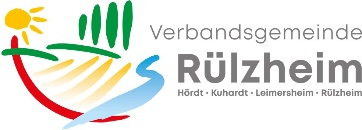 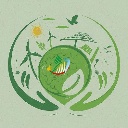 Der Naturgarten (nicht nur) im Winter
78
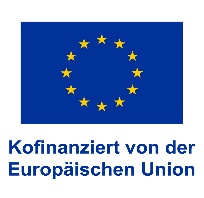 Die Maßnahme wurde im Rahmen des GAP-Strategieplans unter Beteiligung der Europäischen Union und des Landes Rheinland-Pfalz, vertreten durch das Ministerium für Wirtschaft, Verkehr, Landwirtschaft und Weinbau im Förderprogramm „LEADER“ in der Region „Vom Rhein zum Wein“ gefördert.
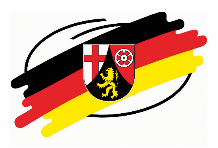 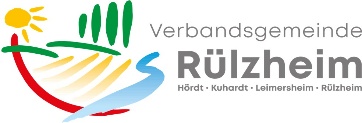 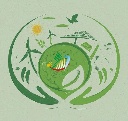 79